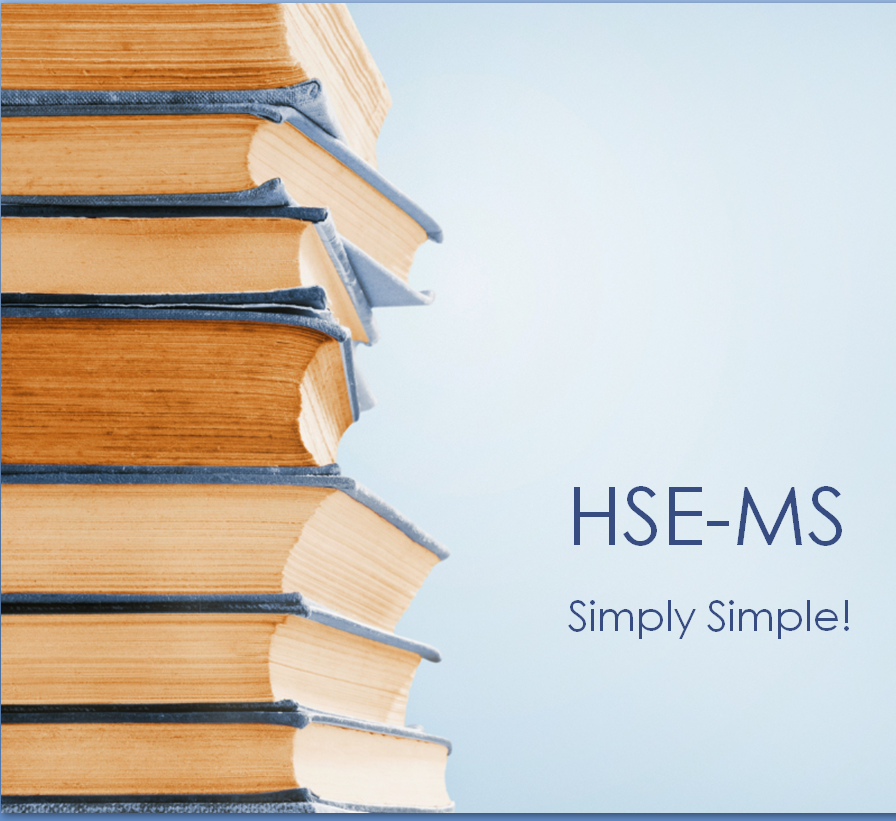 Health, Safety & Environmental Management System 2018
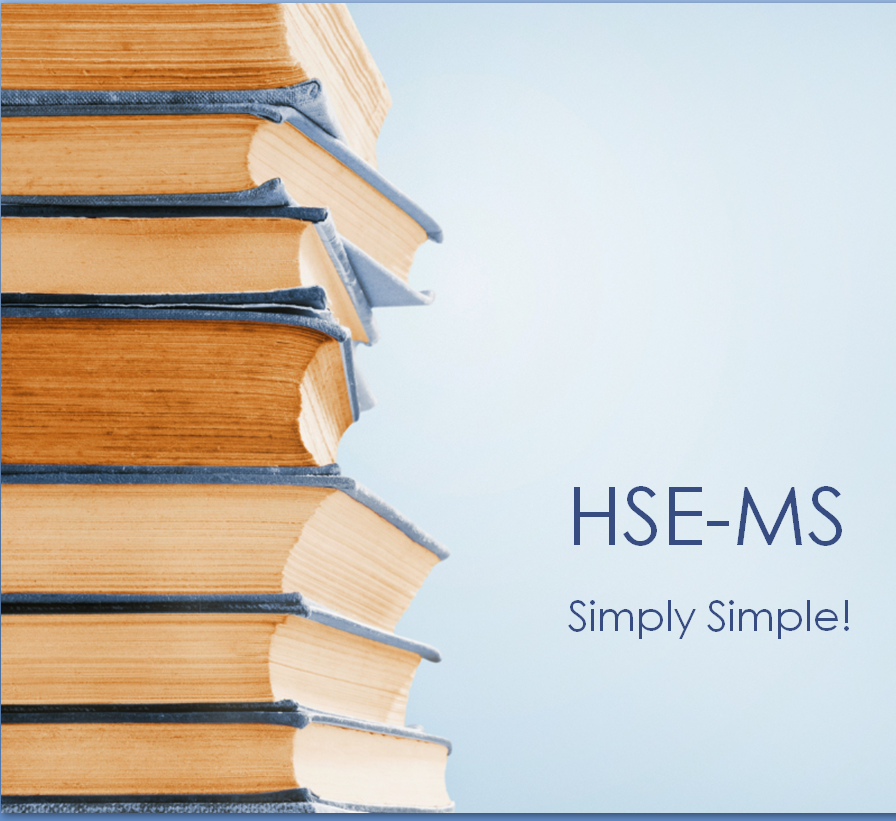 Health, Safety & Environmental Management System (HSE MS) Guide
Welcome to PDO’s HSE MS.  

This presentation will explain:

What the HSE-MS is.
Why was it simplified.
What’s in and what’s out of the HSE-MS.
How it is controlled.
Where do you find it.
And provide some examples of the simplified HSE-MS Processes.

So let’s get started!!
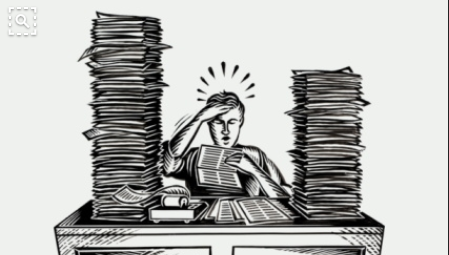 What is PDO’s HSE-MS?
PDO obeys the laws of Oman, as well as requirements of its shareholders an stakeholders. It does this by identifying what these requirements are, and then captures these in the form of the business policies and practices of the PDO Control Framework.

These consist of different documents (Policies, Code of practice, Procedures and Specifications, which direct  how work is done within PDO. The HSE MS is thus the collection of  these requirements  that are needed to manage health, safety and environment activities and it;

Ensures compliance with Oman legal requirements
Helps protect employees 
Includes ISO 14001:2015 requirements (Environmental management)
Includes ISO 45001:2018 requirements (Occupational Health & Safety)
 is a process based system. (Each activity has inputs and outputs) 
Includes core operational requirements.
Presents activities on as 1 page processes
Links activities where required.
Eliminates duplication
 Is easy to use and access
Why was the HSE-MS simplified?
Audits consistently found non-compliance to HSE MS requirements, evidenced by Procedures and Specifications which had;

Technically incorrect information
Procedures written as Specifications and vise versa
Guideline were used for compliance purposes
Documents were long 
Sequence were often wrong
Roles and responsibilities unclear 
Requirements were not clear 
Contradicting information, etc.
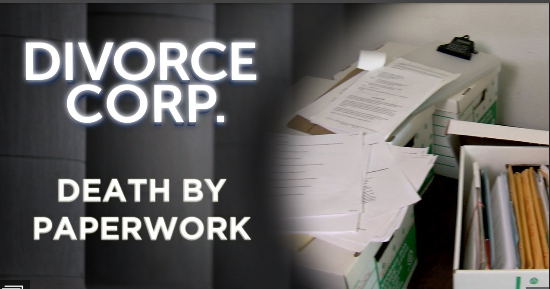 What’s in and what’s out of the HSE-MS?
20-30% 
This is the part that matters!!!
In HSE_MS
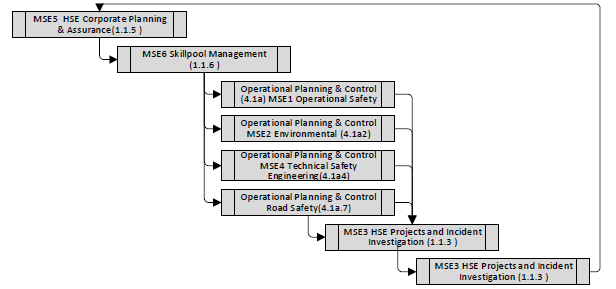 In the HSE MS


1. Process flow diagrams  replace procedures. These define the steps of an activity or task. They define the Why, What Who, Where When and How. Example: The Steps to be followed in getting PTW approval for welding a pipeline

2. Specifications are kept in the Corporate Management System (CMS) and are linked where required. Specifications  describe measurable  criteria (how many / how much) Example: SP-2000  vehicle requirements

3. Supporting documentation. Example:  Checklists, templates, Reference documents,  Legal requirements, Forms.


OUT of the HSE MS


Old style Procedures.  These are replaced by Process Flow Diagrams 

Guidelines:  Process flows are clear enough. There is no longer a need for guidelines.
70 - 80 % of the document 
was not addressing the activities involved NOT IN HSE-MS
How is the HSE-MS controlled?
PDO personnel access from the Intranet. Intranet users have direct access to all documents.

Contractors access from the internet. If a document is “Restricted” A message stating “document unavailable” will appear on screen) and access is then via Contract Holders.

HSE-MS is centrally coordinated for change management.
Compliance to the HSE-MS is not negotiable!

Version control information on each page?
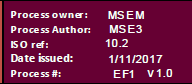 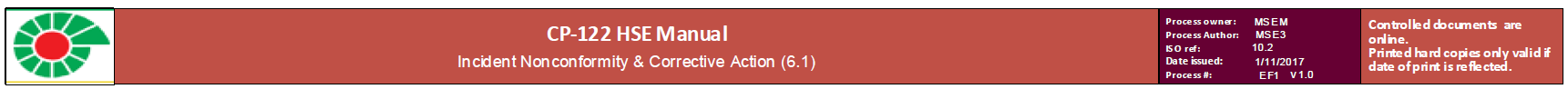 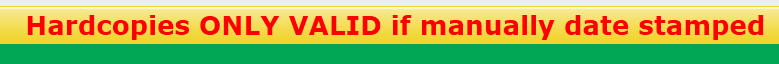 How is the HSE-MS controlled?
Always available on website (Electronically)
Always current: As changes are approved, they are published.

PDO personnel access from the Intranet.
Contractors access from the internet.

No hard copies printed for distribution!

NB: Working copies are only valid for 1 day
BUT ONLY IF THE PERSON PRINTING THEM SIGNS AND DATES THE COPY MANUALLY
AND RE-SIGNS IT IF THEY USE IT AGAIN ON ANOTHER DAY!!
Undated copies, or copies older than 1 day are uncontrolled.
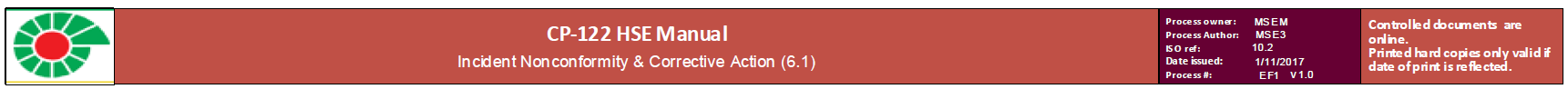 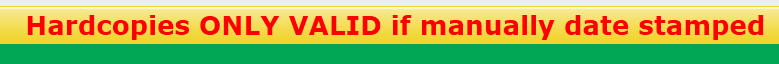 Where do you find the HSE-MS? (Contractors)
For PDO Employees, there is a link on the HSE website. This link will open the simplified HSE MS.

http://pdointernet/hseforcontractors/Index.aspx

For contractors there is a link on the HSE for Contractors website.  This link will open the simplified HSE MS.

http://www.pdo.co.om/hseforcontractors/Index.aspx


The current procedures will remain available until 30 June 2018.
All users of the HSE MS to access and use the simplified HSE MS. 

If you experience problems with the site, or find errors with links, or errors with some of the processes, you are requested to report these to the Document controller using the link on the website.
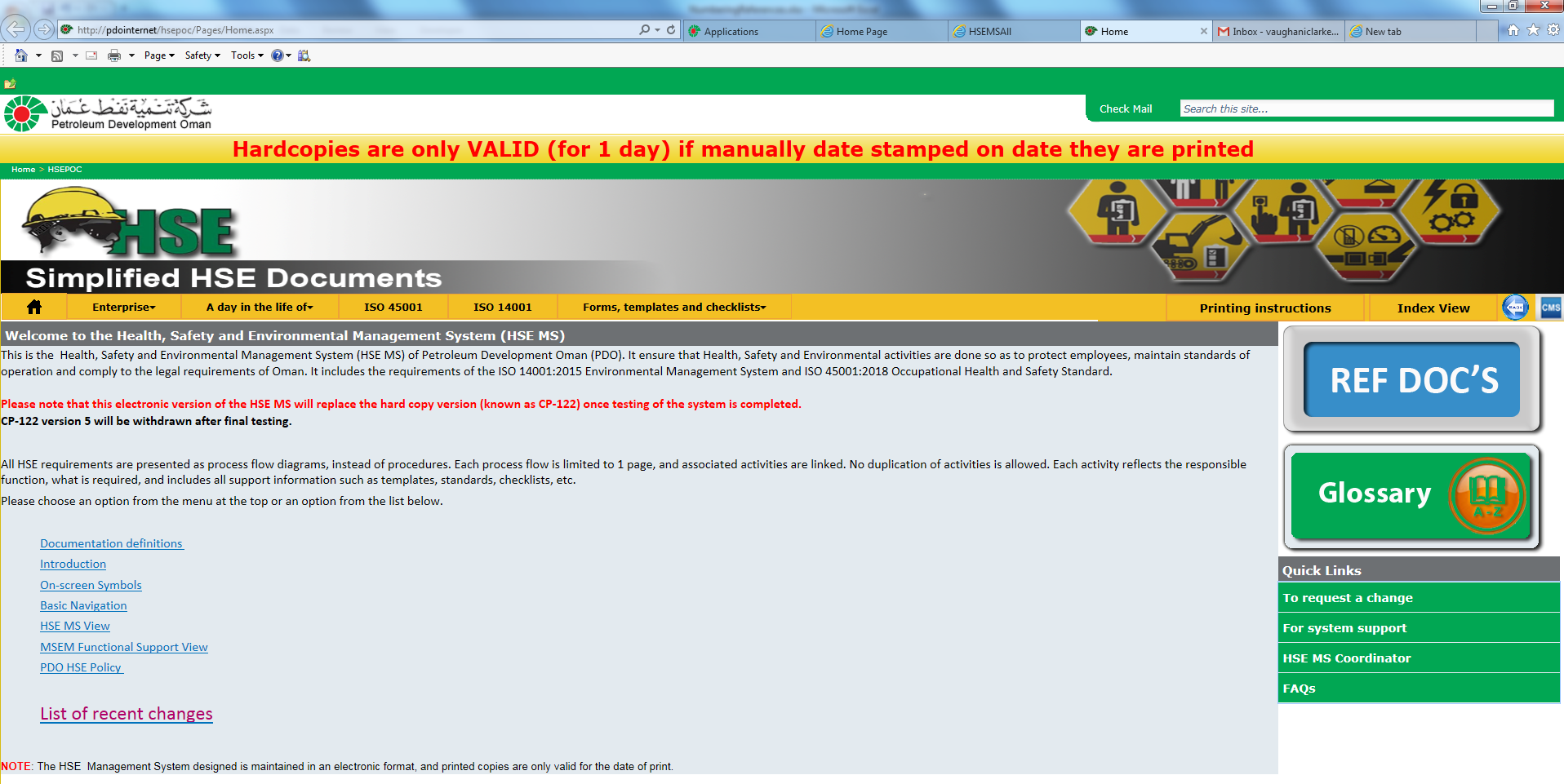 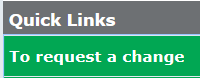 Where do you find the HSE-MS? (PDO)
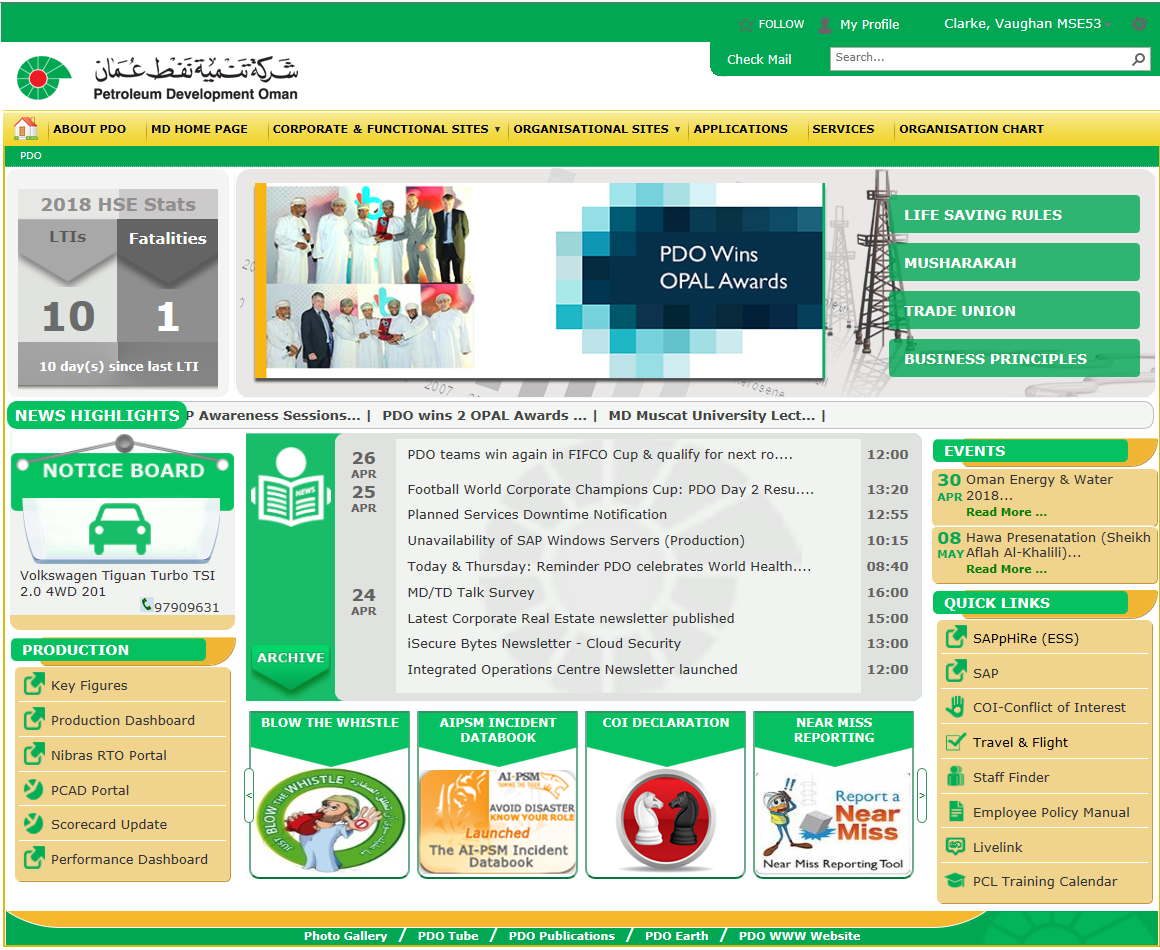 Where do you find the HSE-MS? (PDO)
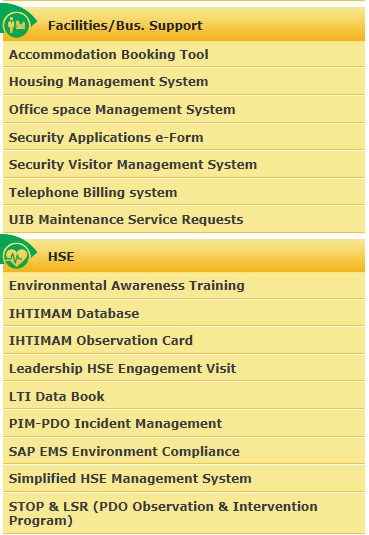 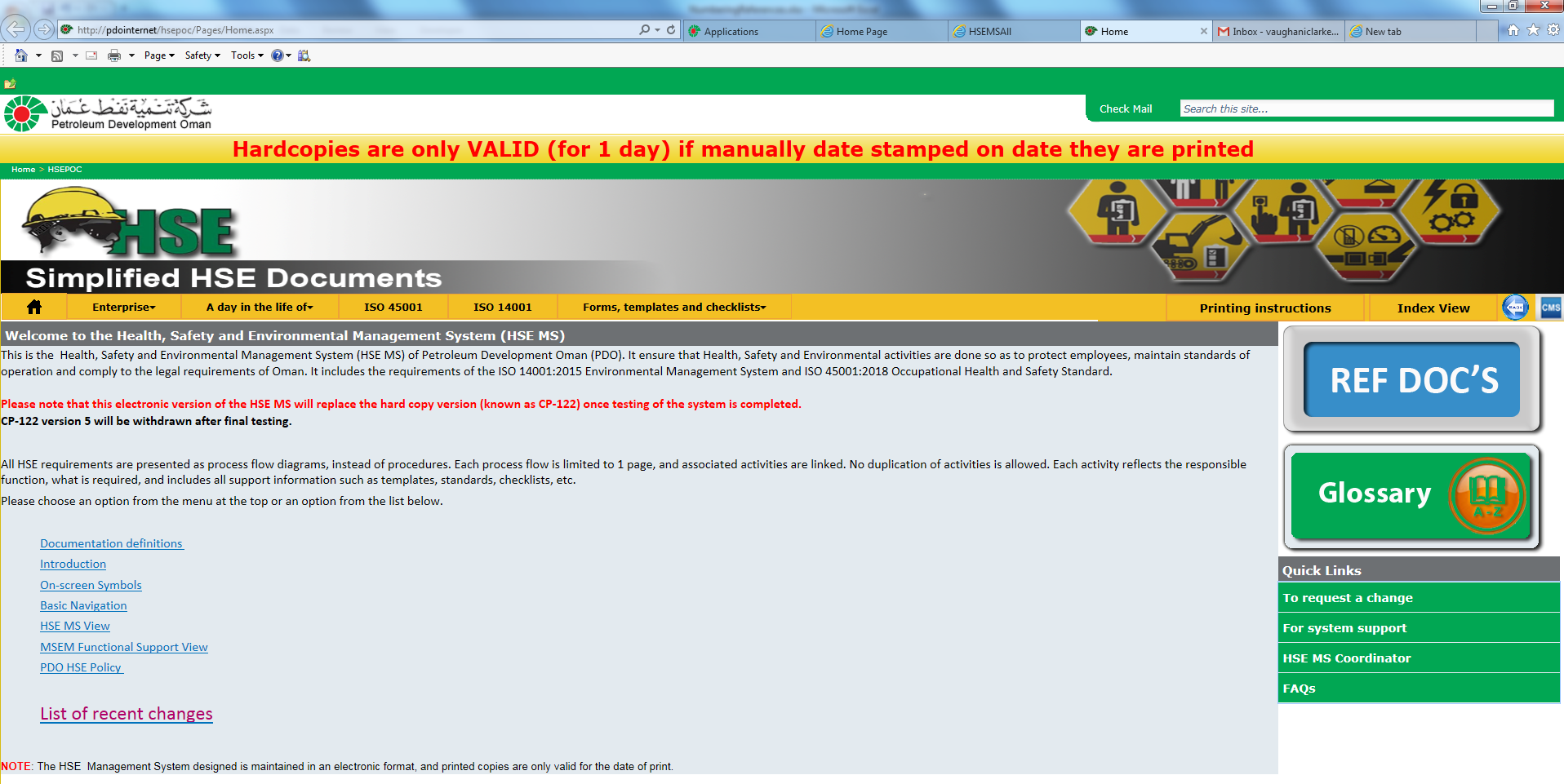 New System
Where do you find the HSE-MS? (Contractors)
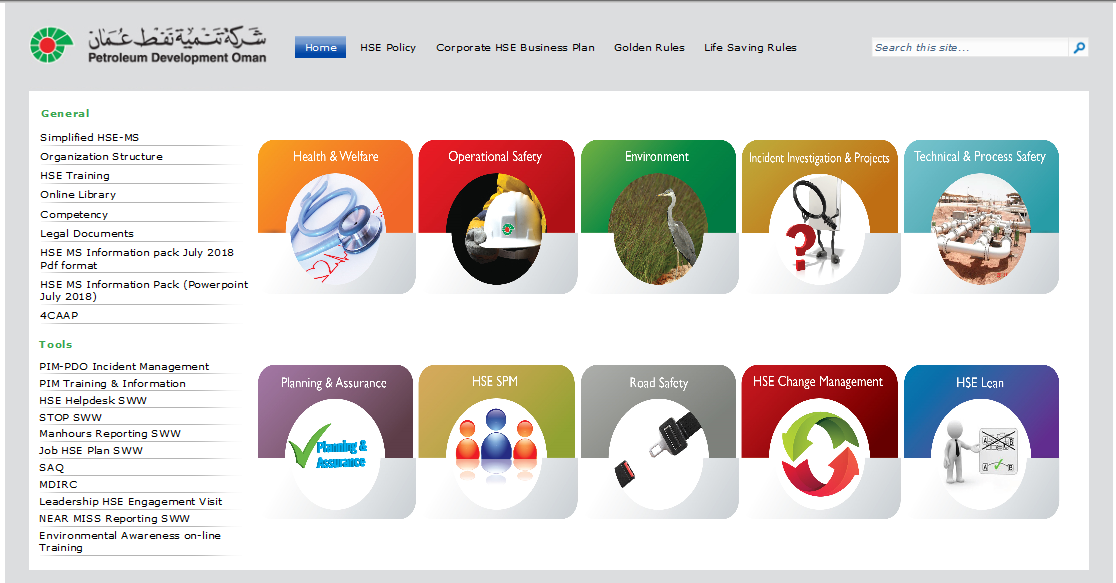 On the same page as  old system
Select for New system
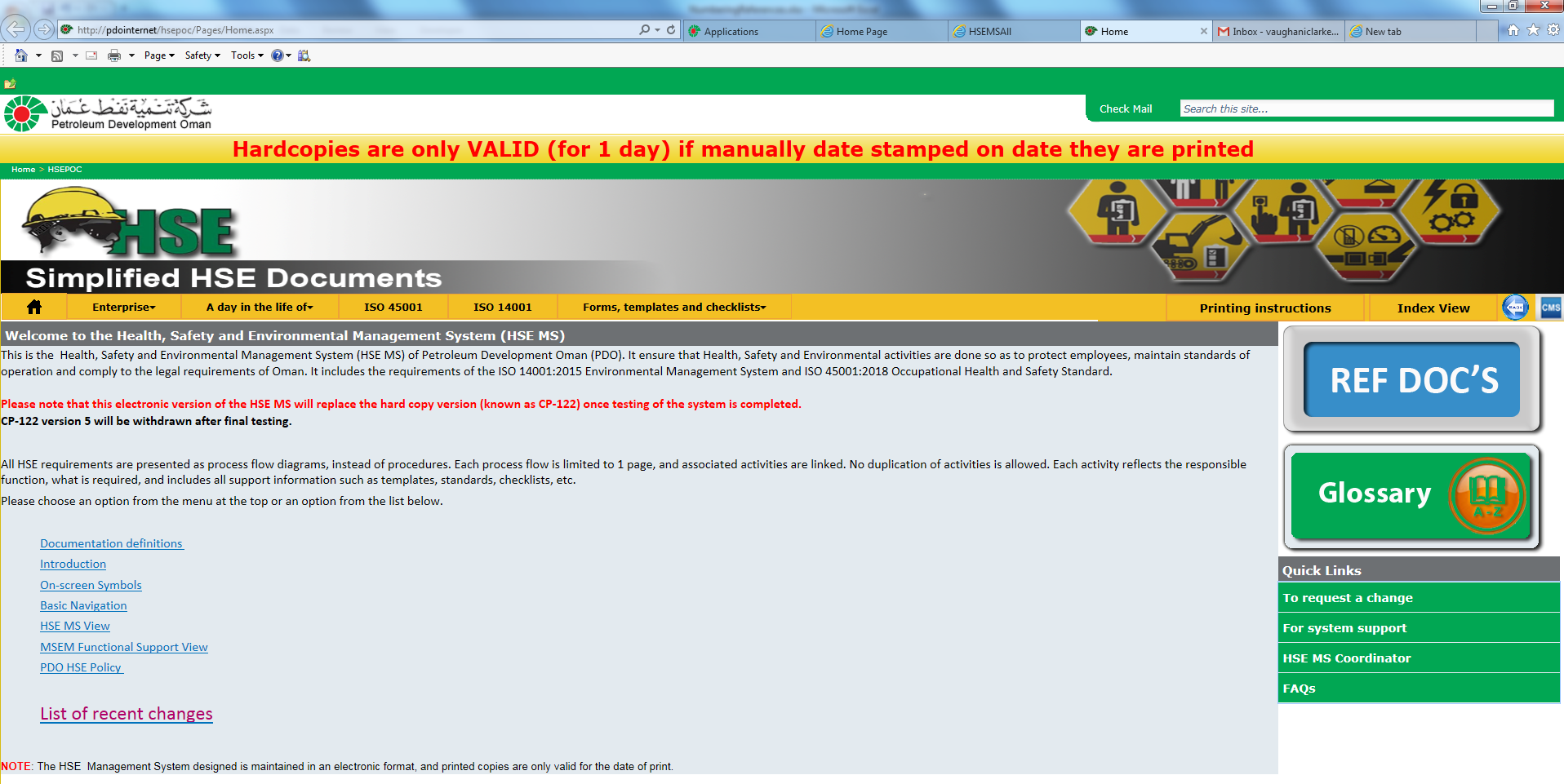 New System
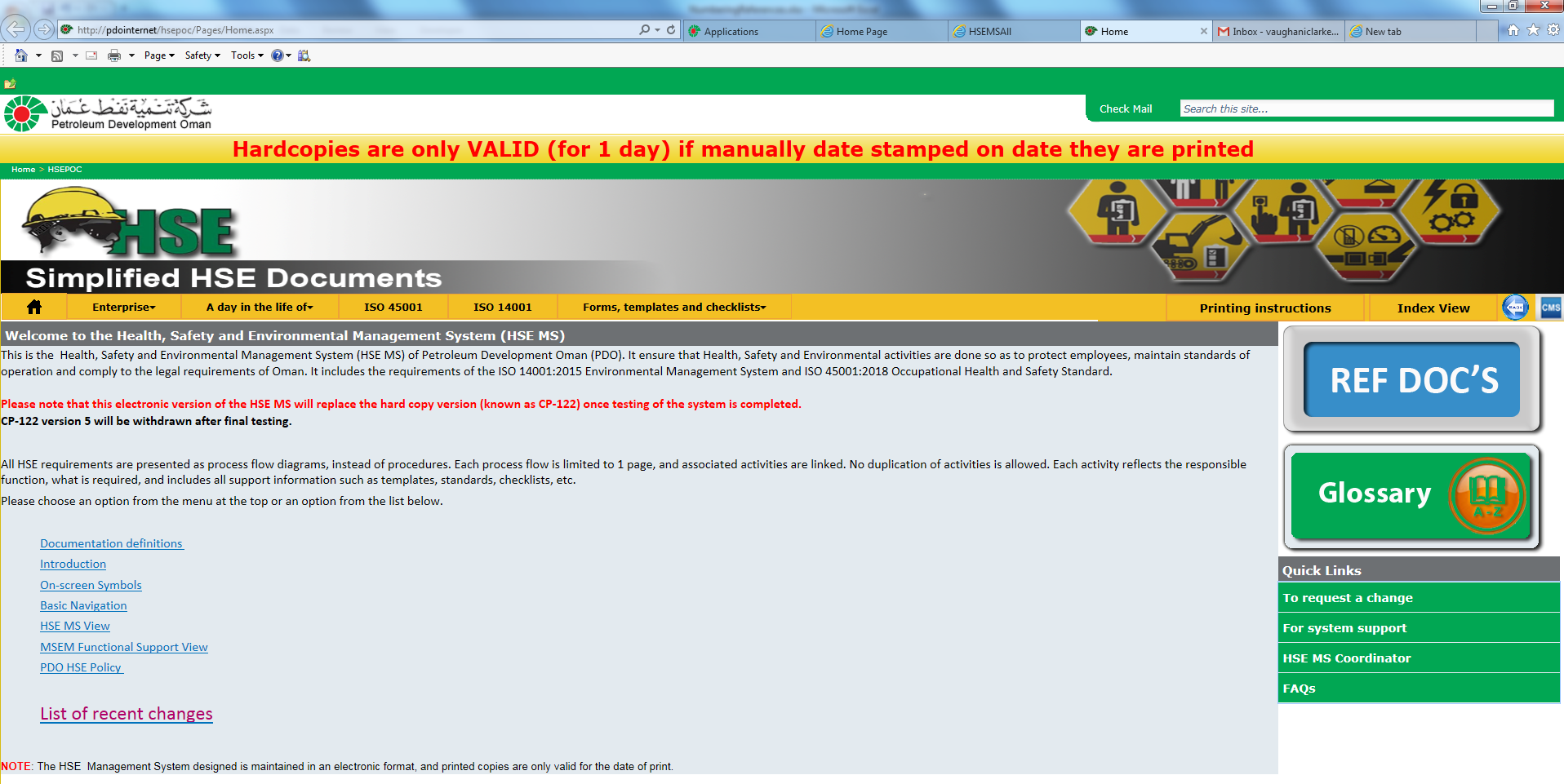 New System
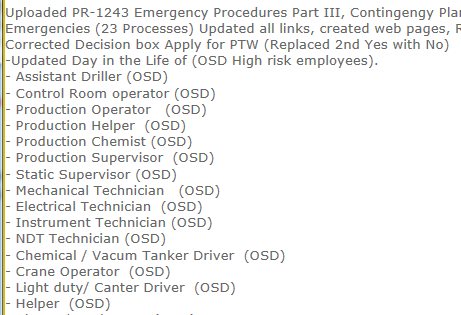 This log allows quick check if any changes have occurred to your document
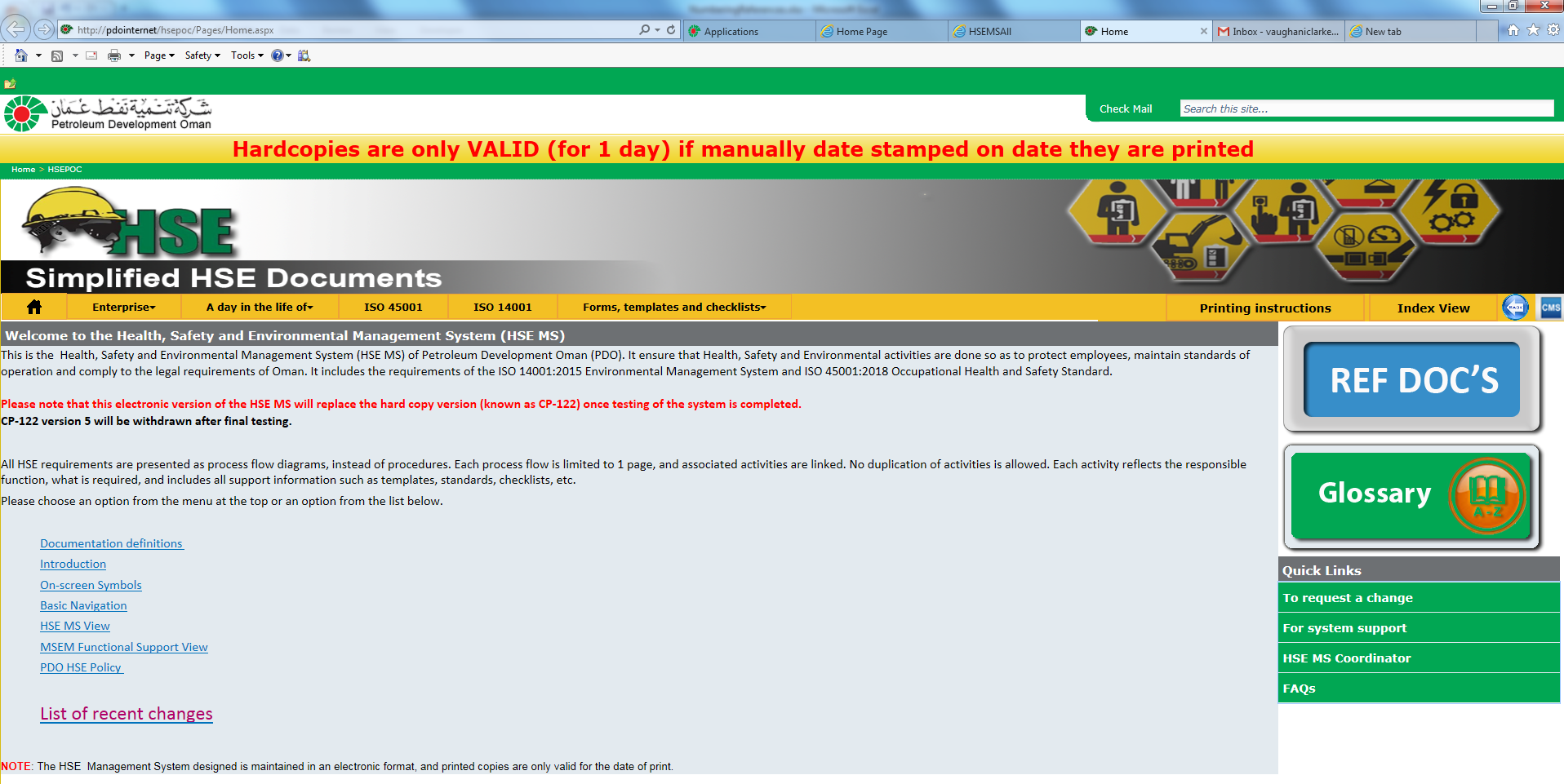 New System
HSE MS Now has  6 “NEW” elements
Leadership, Planning, ….
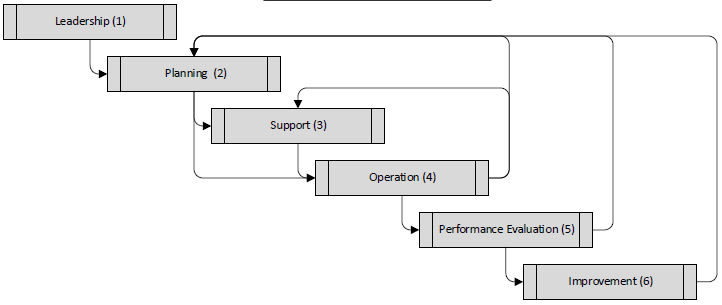 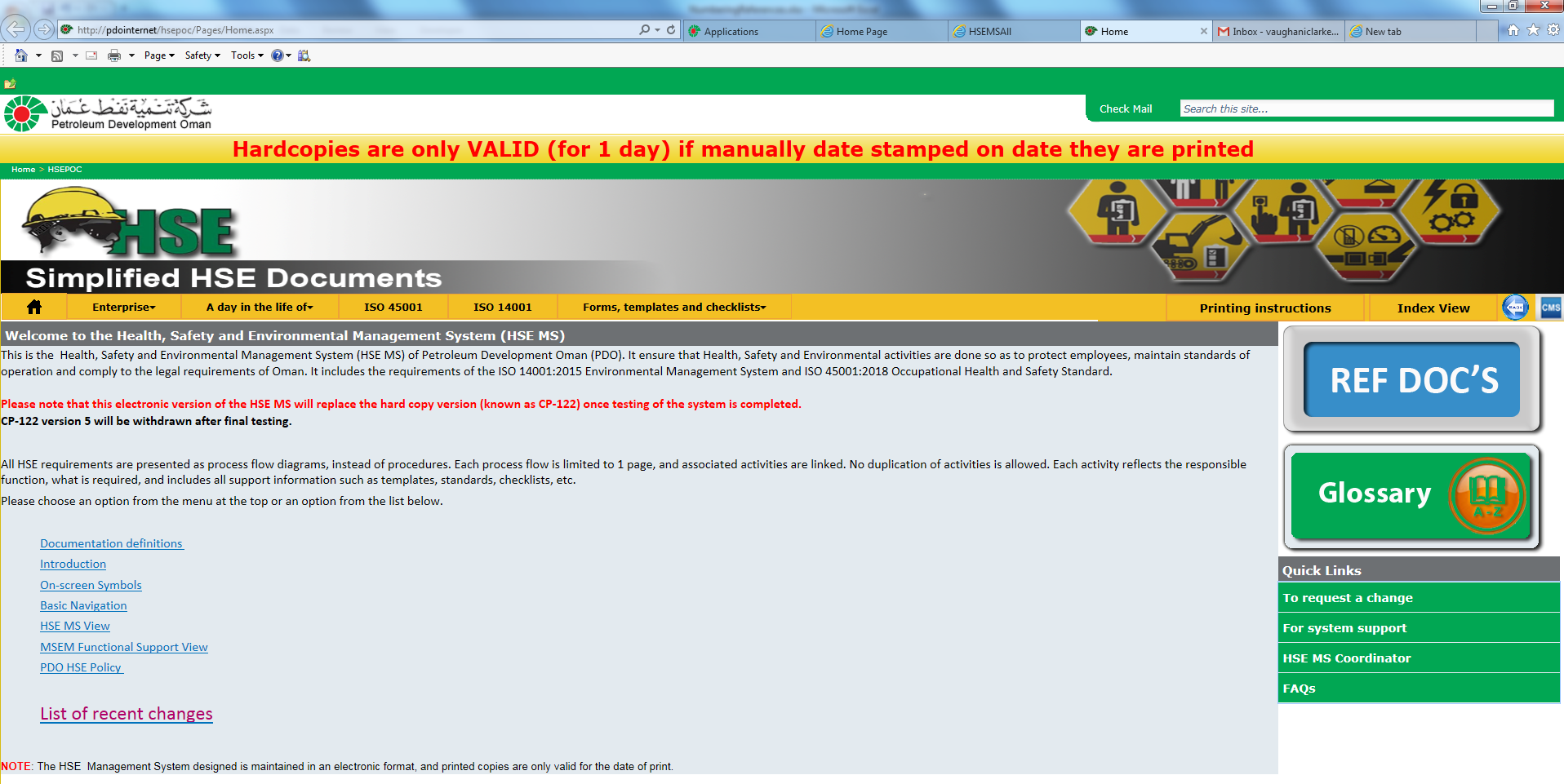 New System
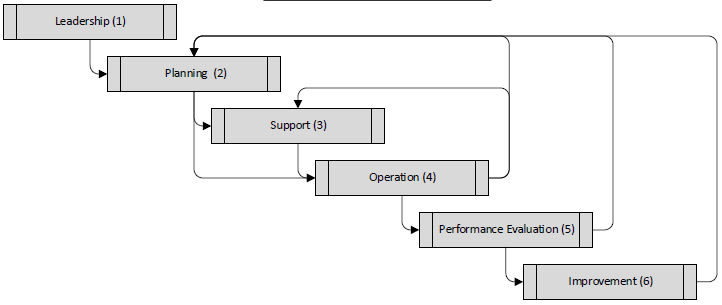 Each element has different sub-elements, …
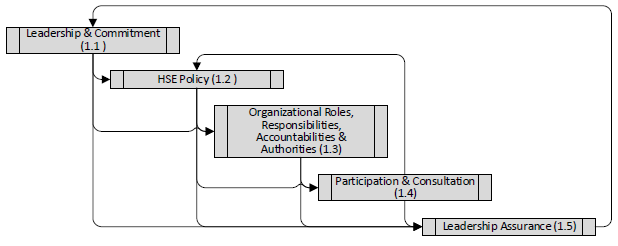 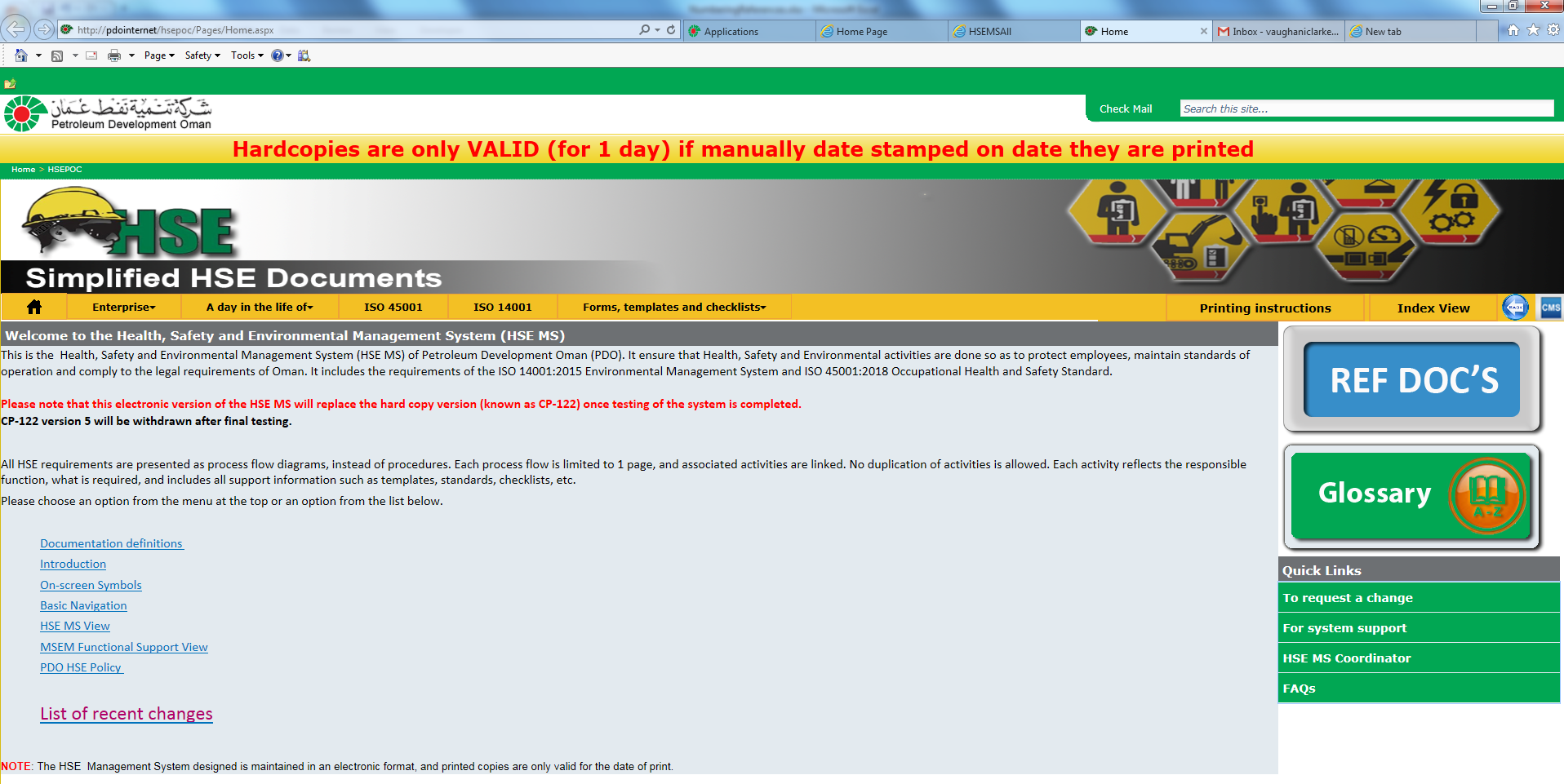 New System
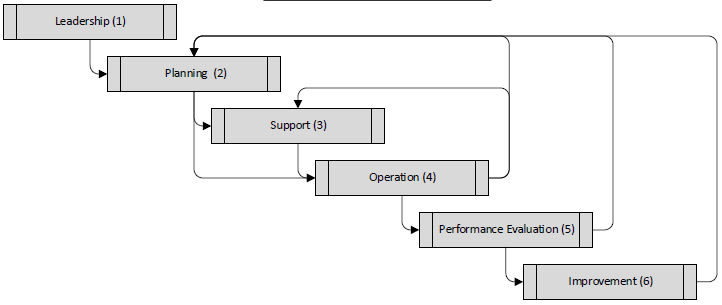 Each element has different sub-elements, …
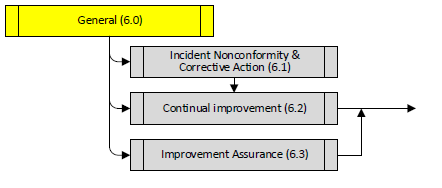 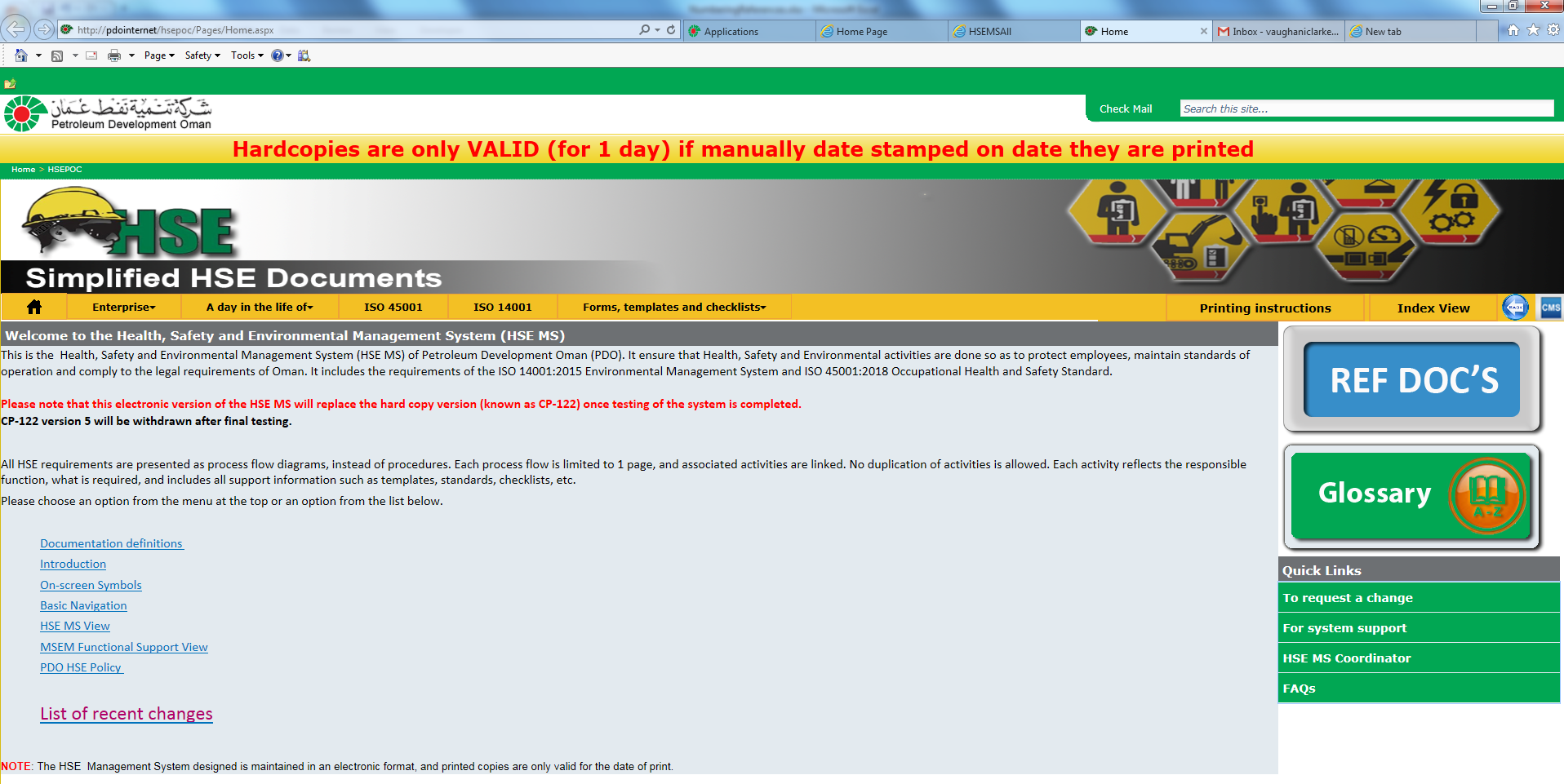 New System
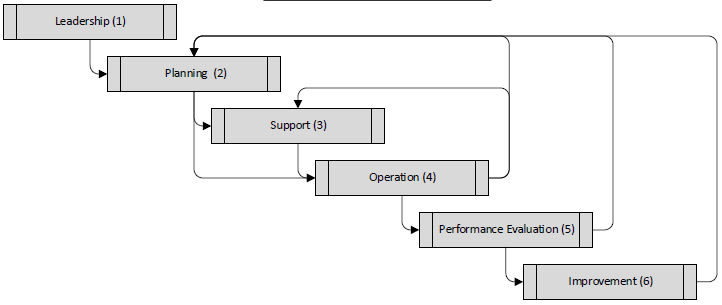 HSE MS can be accessed from both access points  and go to same place in system
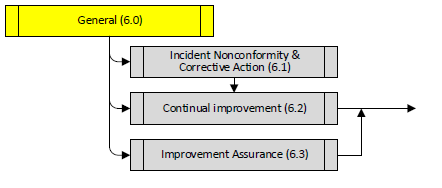 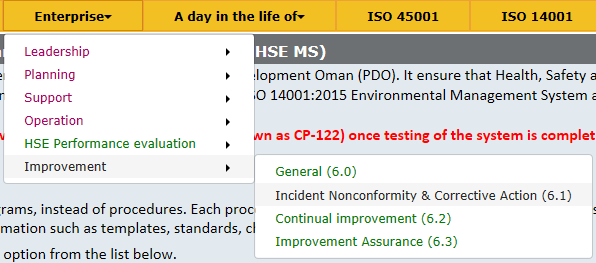 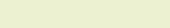 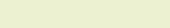 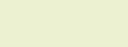 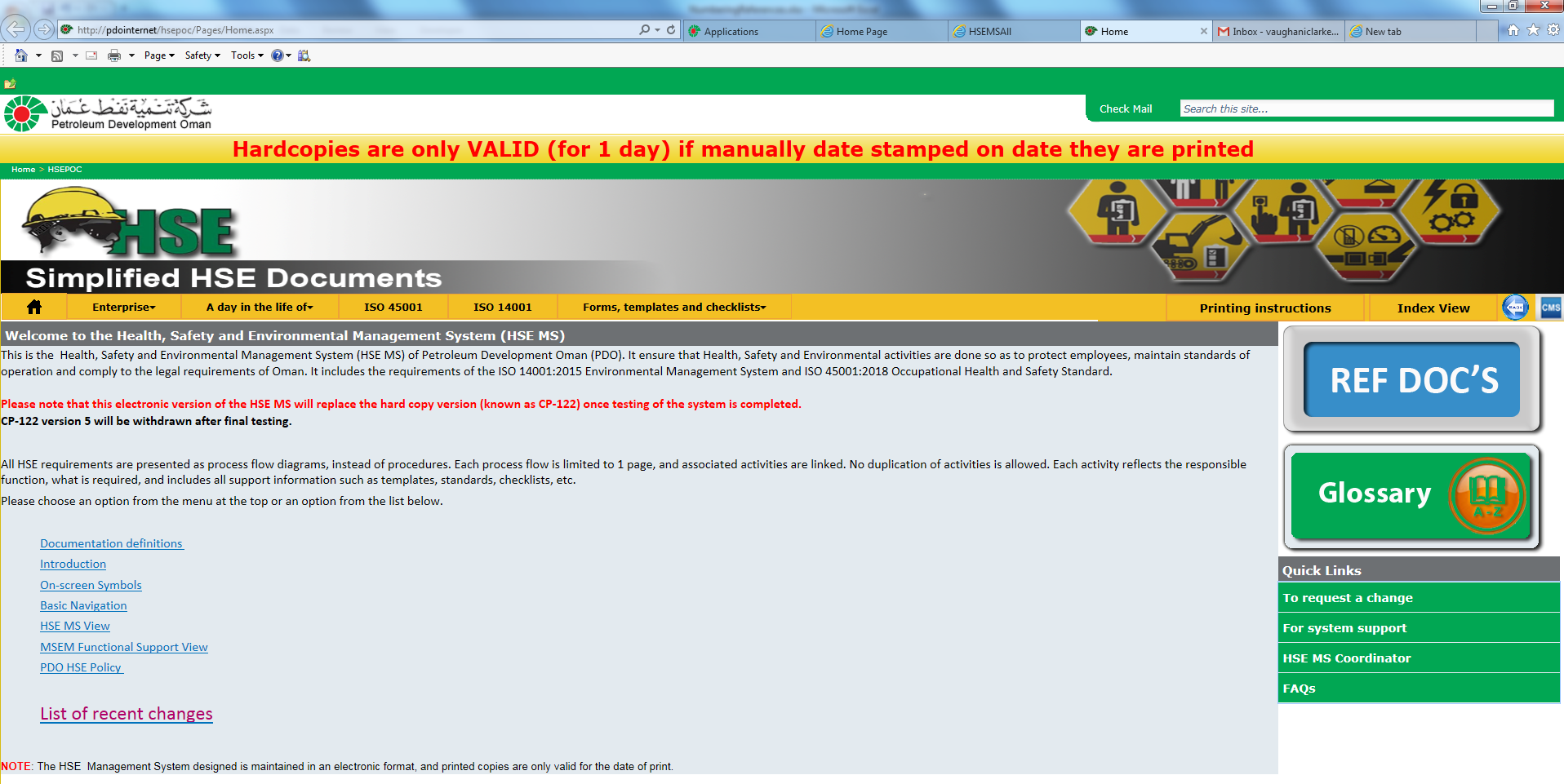 New System
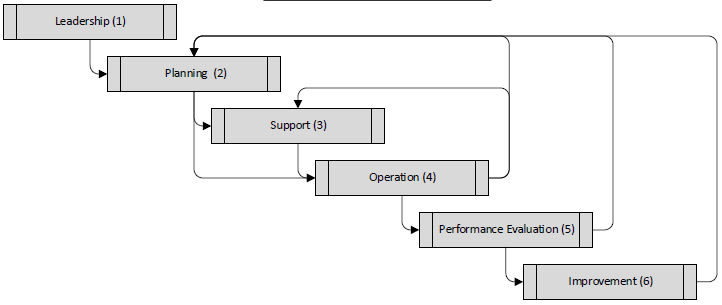 Example : Incident nonconformity and corrective action PR-1418
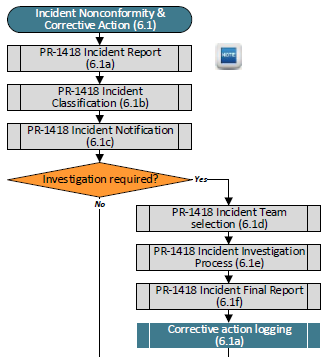 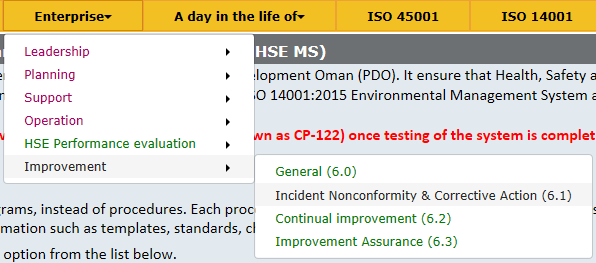 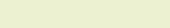 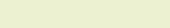 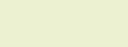 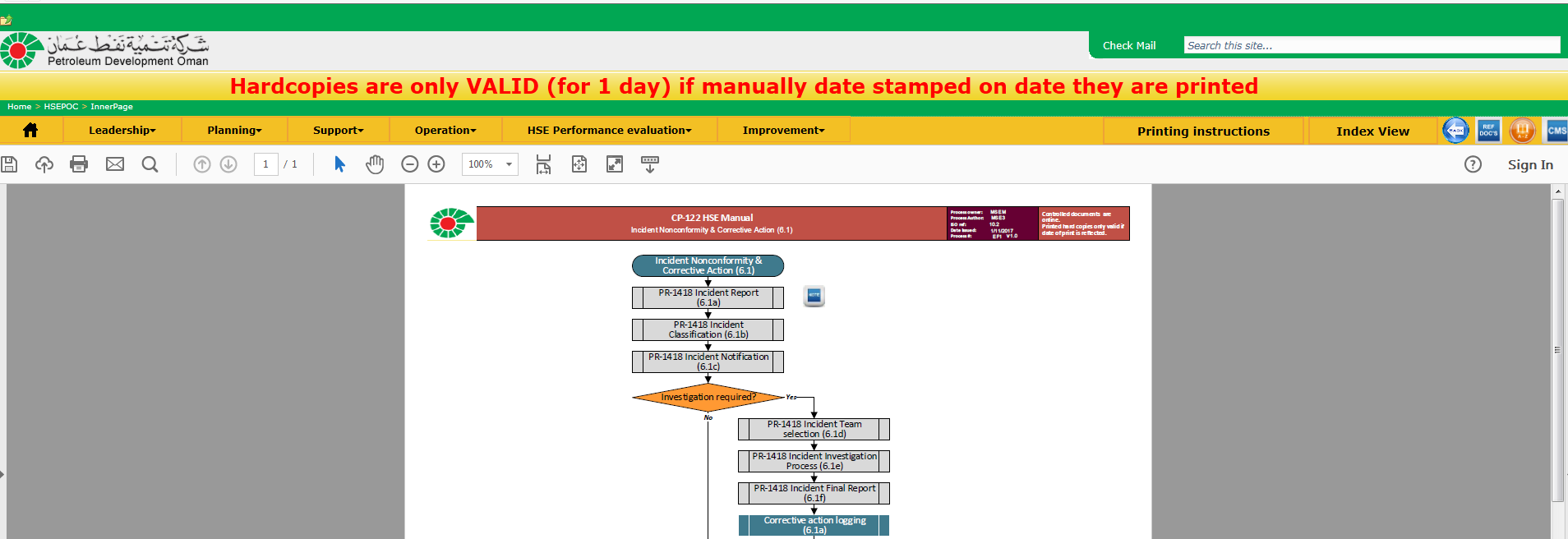 New System
PR-1418 Example 1:  Team selection
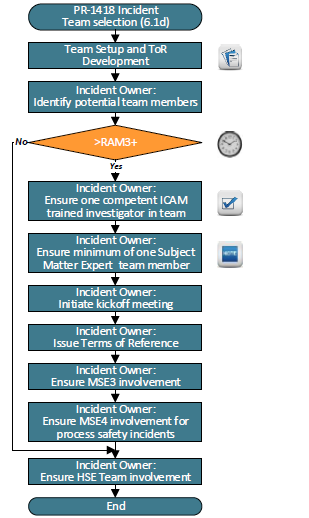 Blank Terms of Reference template
Who must do each activity
Checklist for competency
What must be done
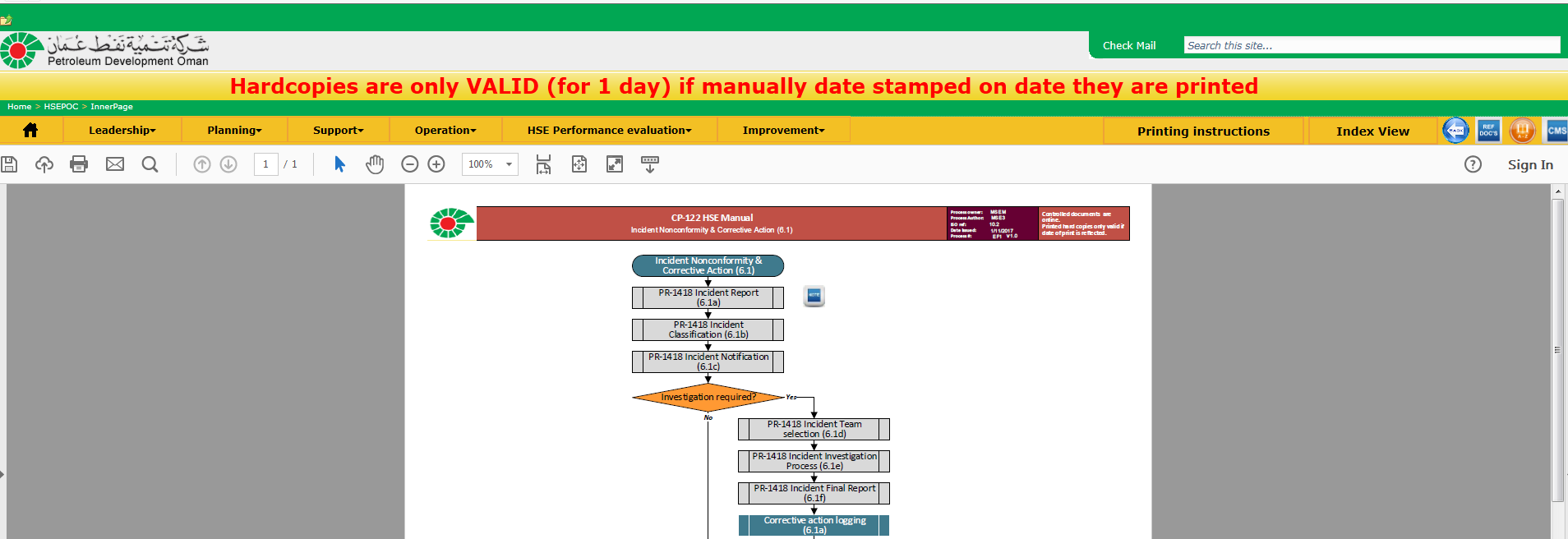 New System
PR-1418 Example 2: Investigation
Steps to deliver investigation and who does what!
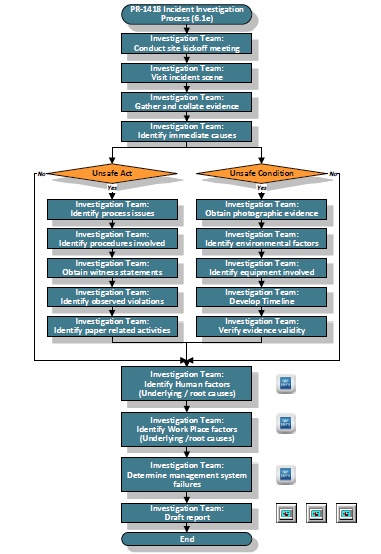 Immediate causes identification and evidence gathering
Root cause analysis ICAM Templates
System failure identification Templates
MDIRC Reporting templates
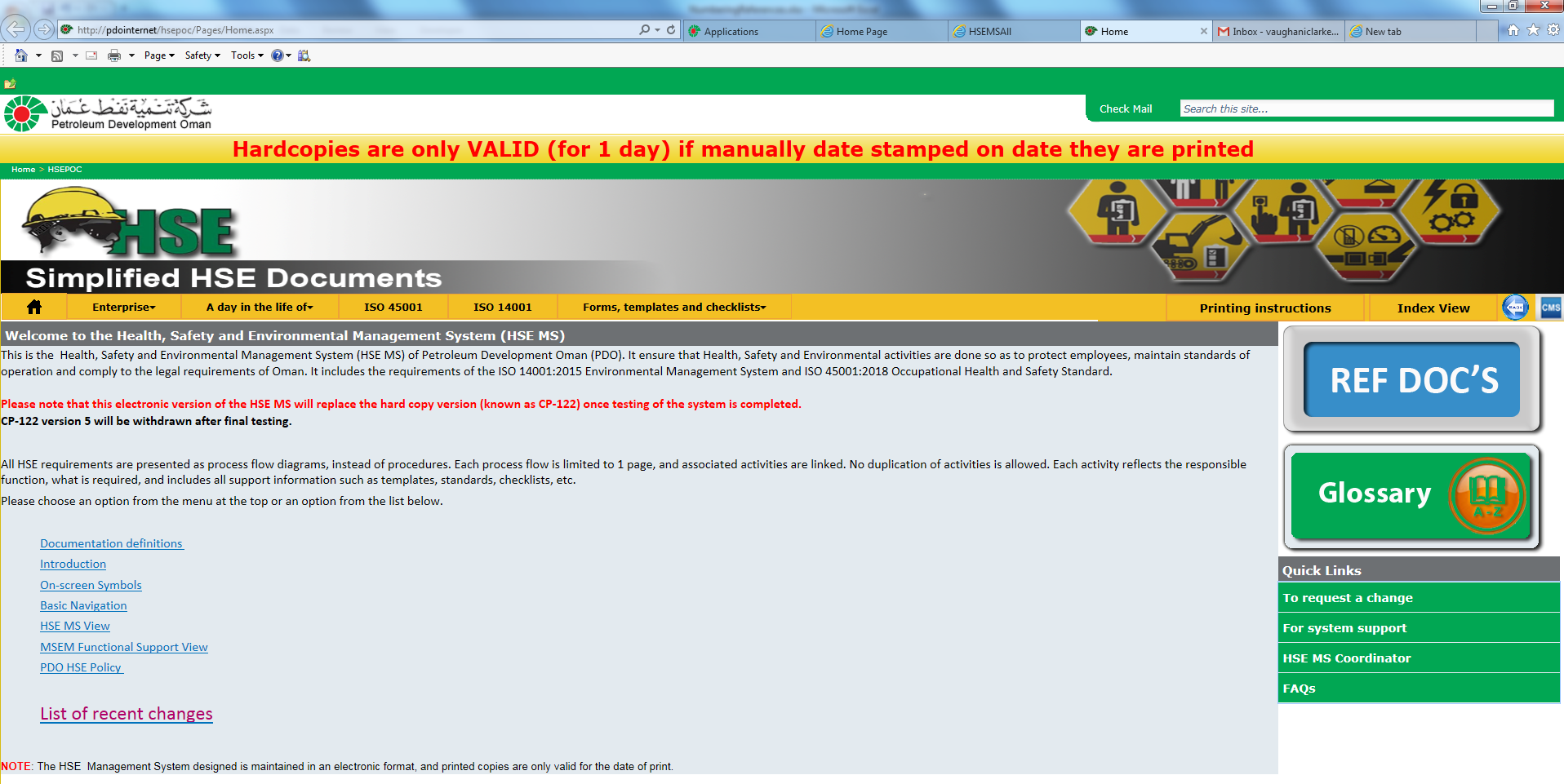 New System
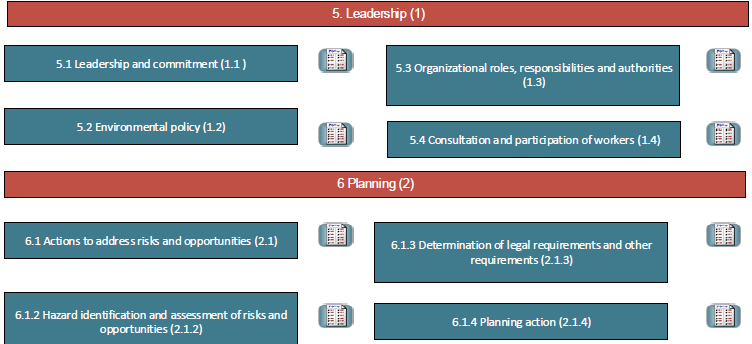 ISO 45001 (Previously OHSAS 18001)Elements
ISO 45001: 2017 Elements (Occupational Health & Safety Environment)
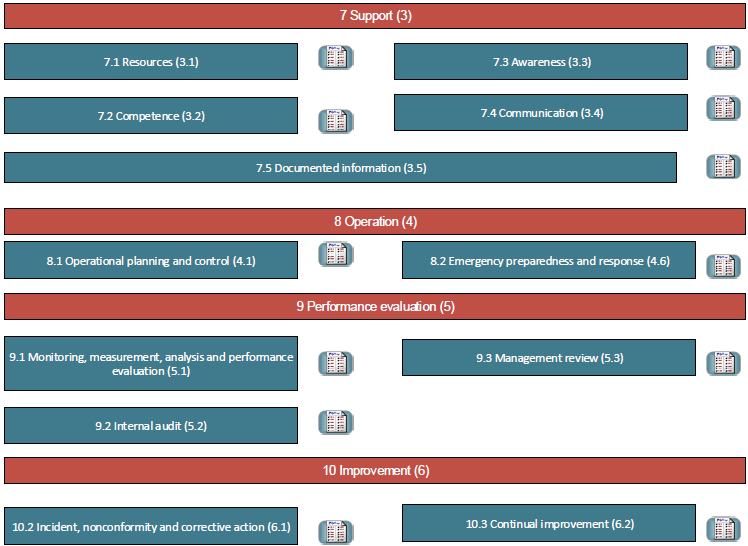 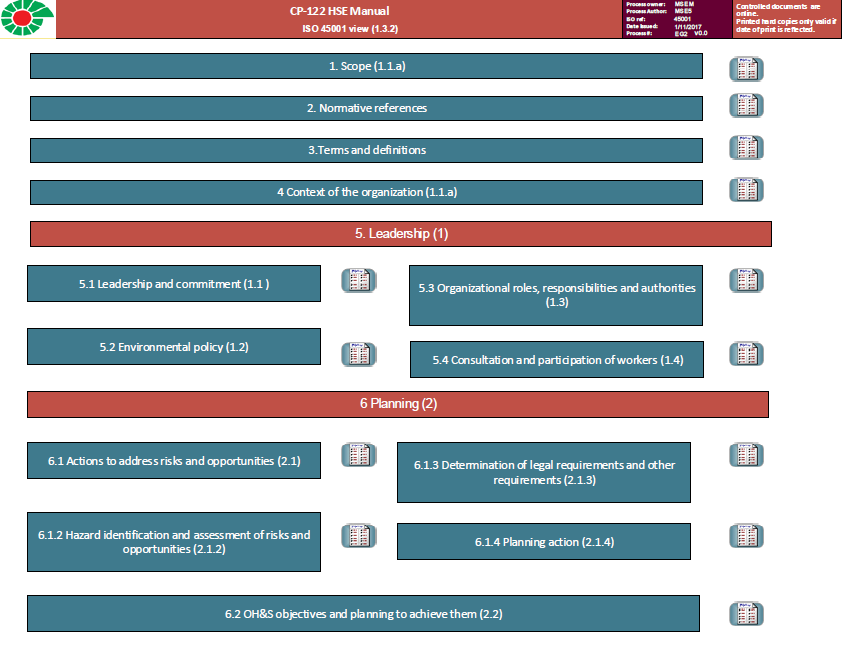 ISO 45001 Requires incident nonconformity reporting and investigation
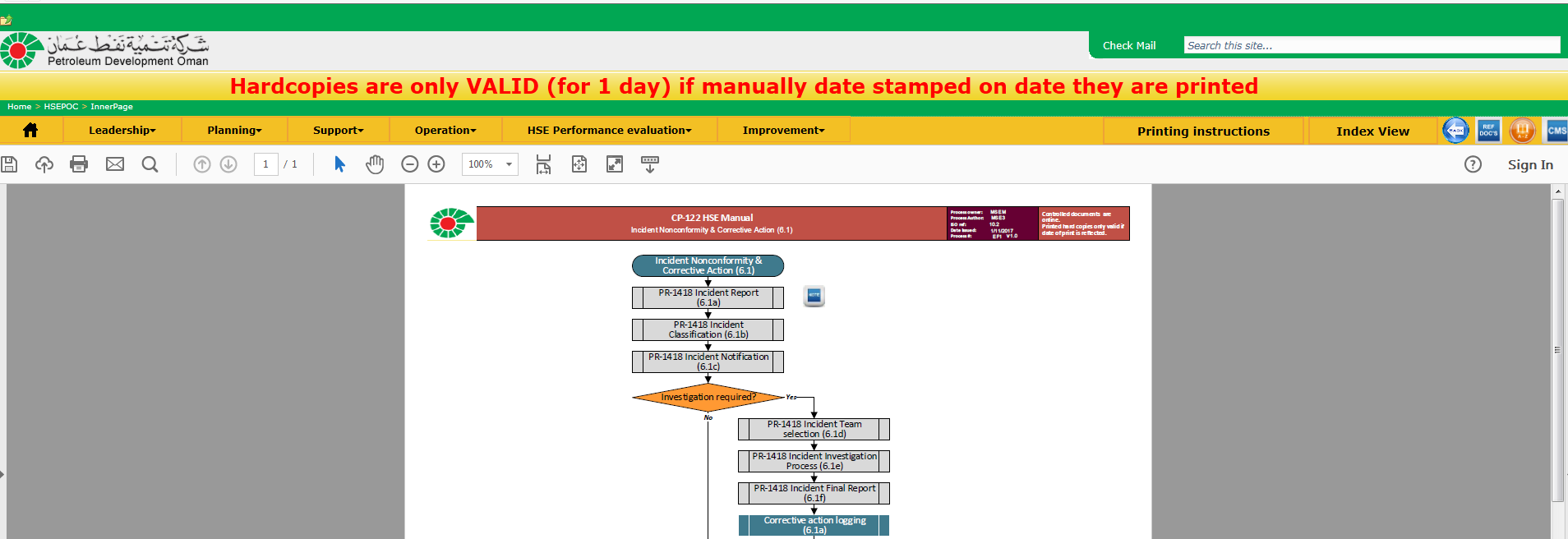 New System
Arrive at same processes as Enterprise view!
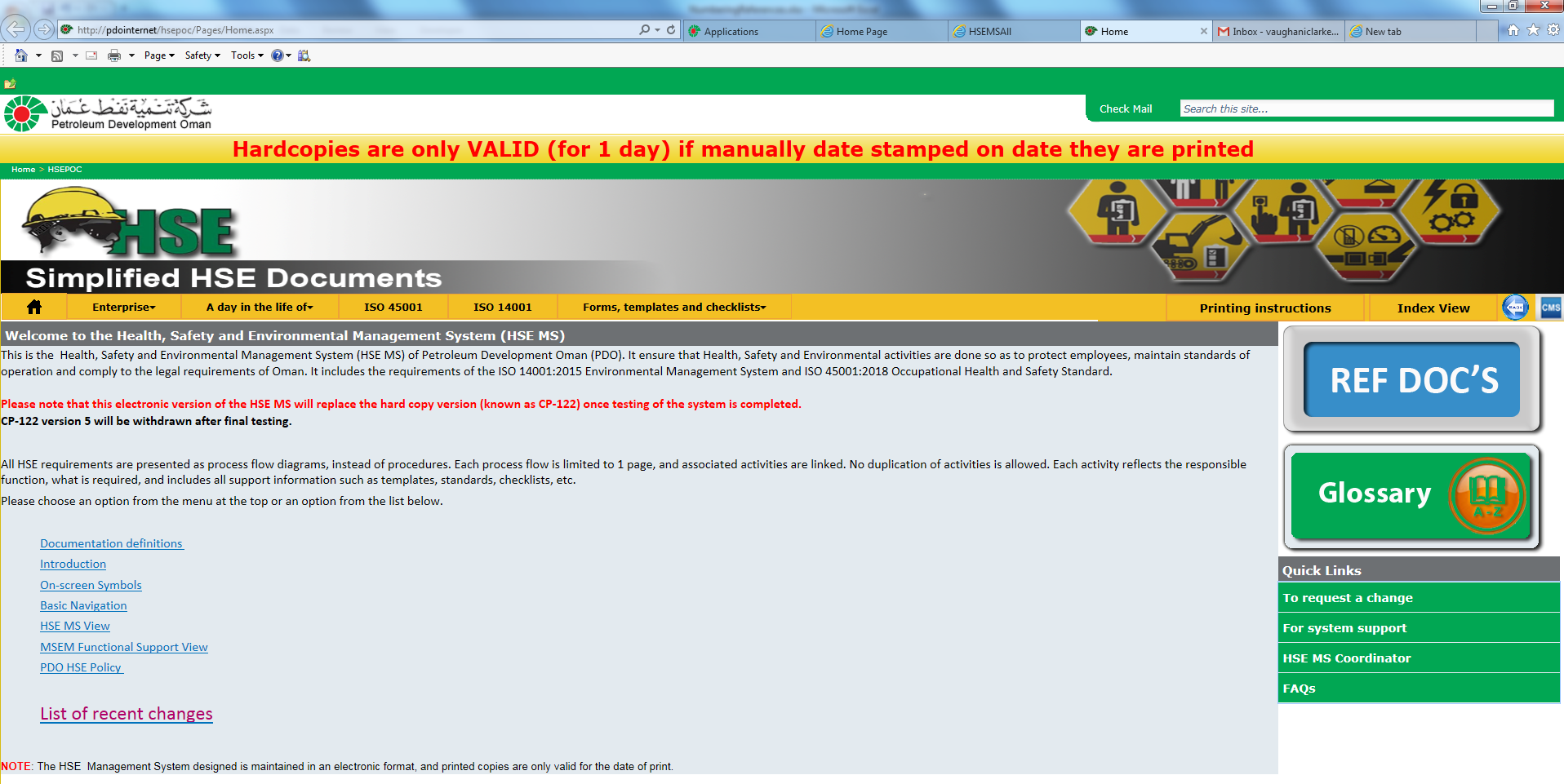 New System
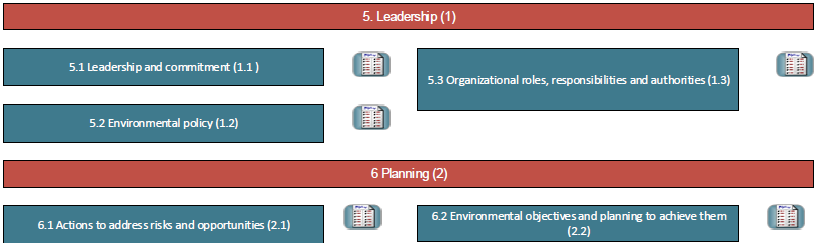 ISO 14001 Elements
ISO 14001: 2015 Elements (Environment)
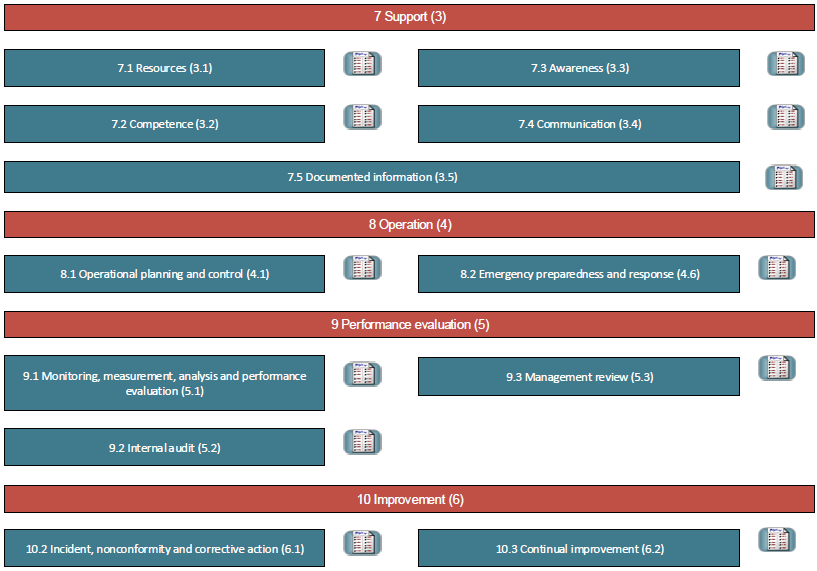 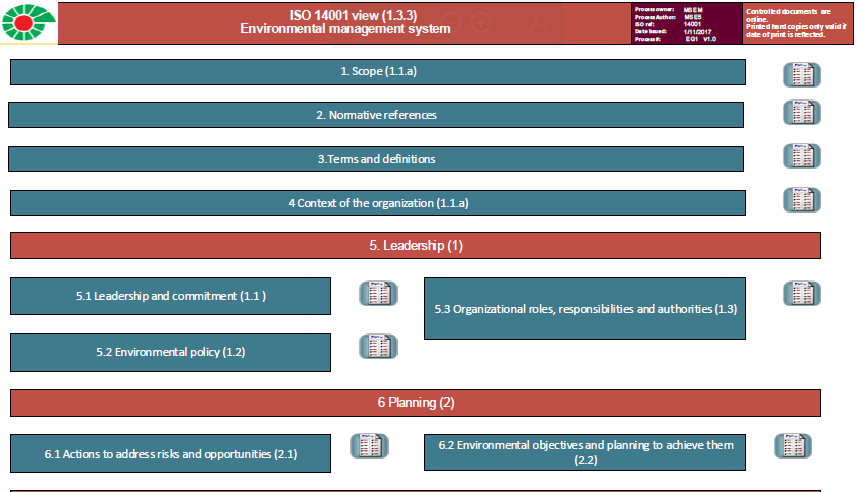 ISO 14001 Requires incident nonconformity reporting and investigation
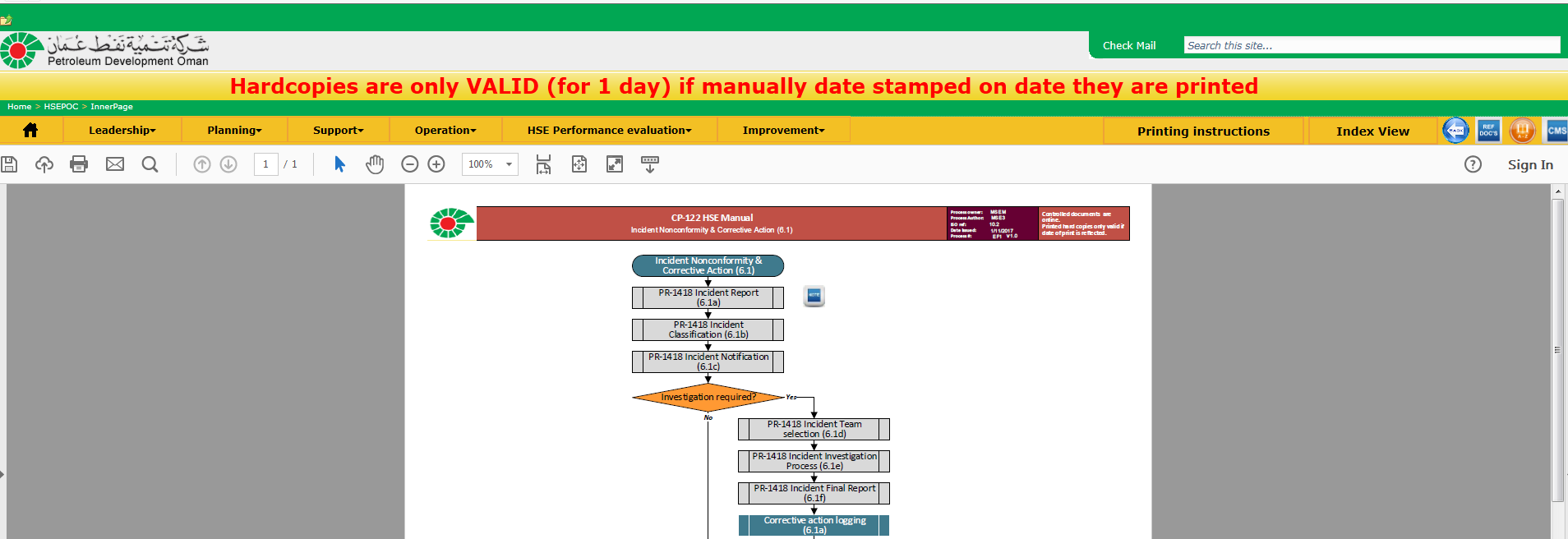 New System
Arrive at same processes as Enterprise view!
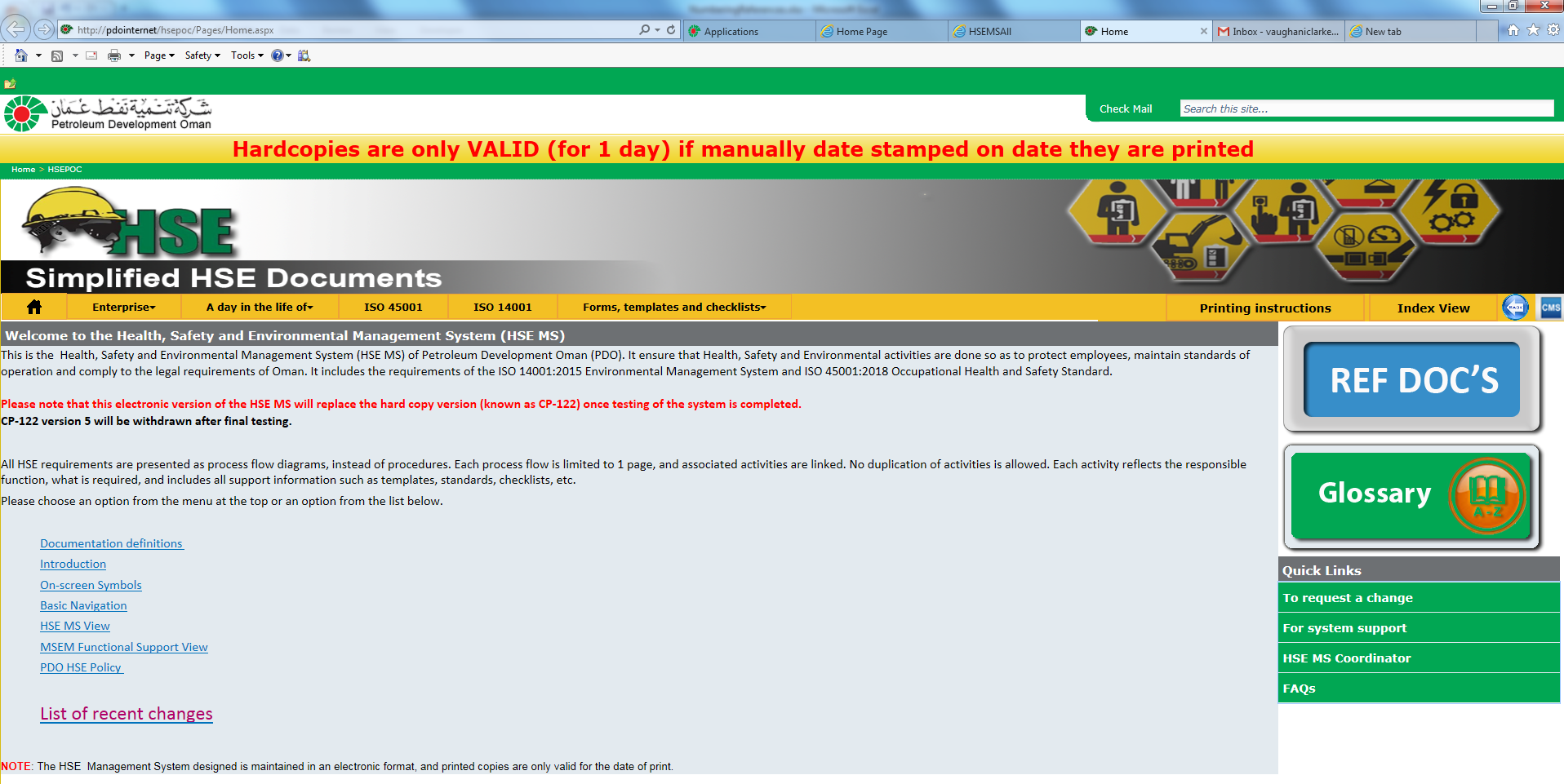 New System
2 other ways to find documents
“Search” for a document  or 
Lists all HSE MS doc’s
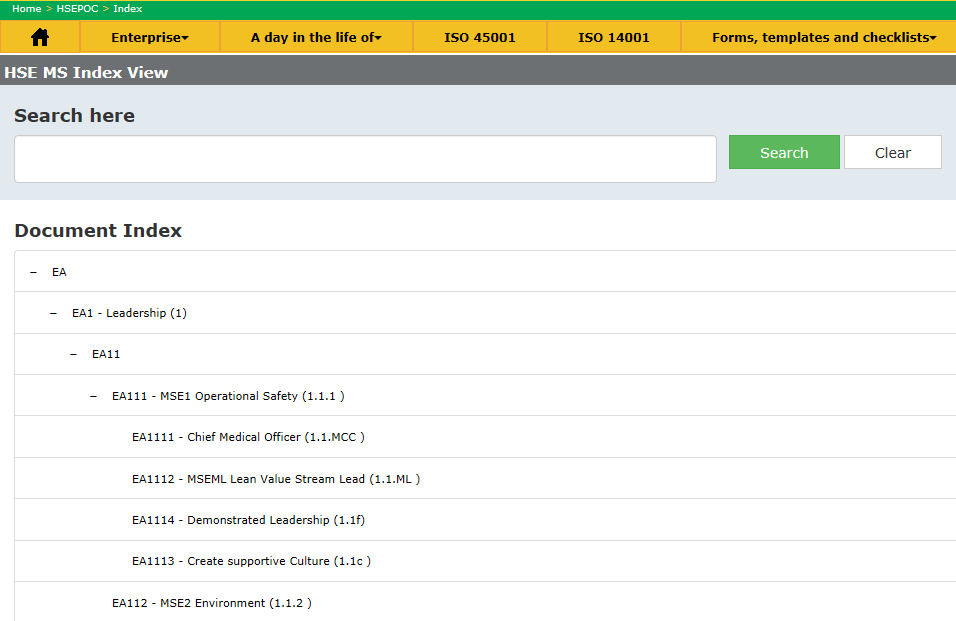 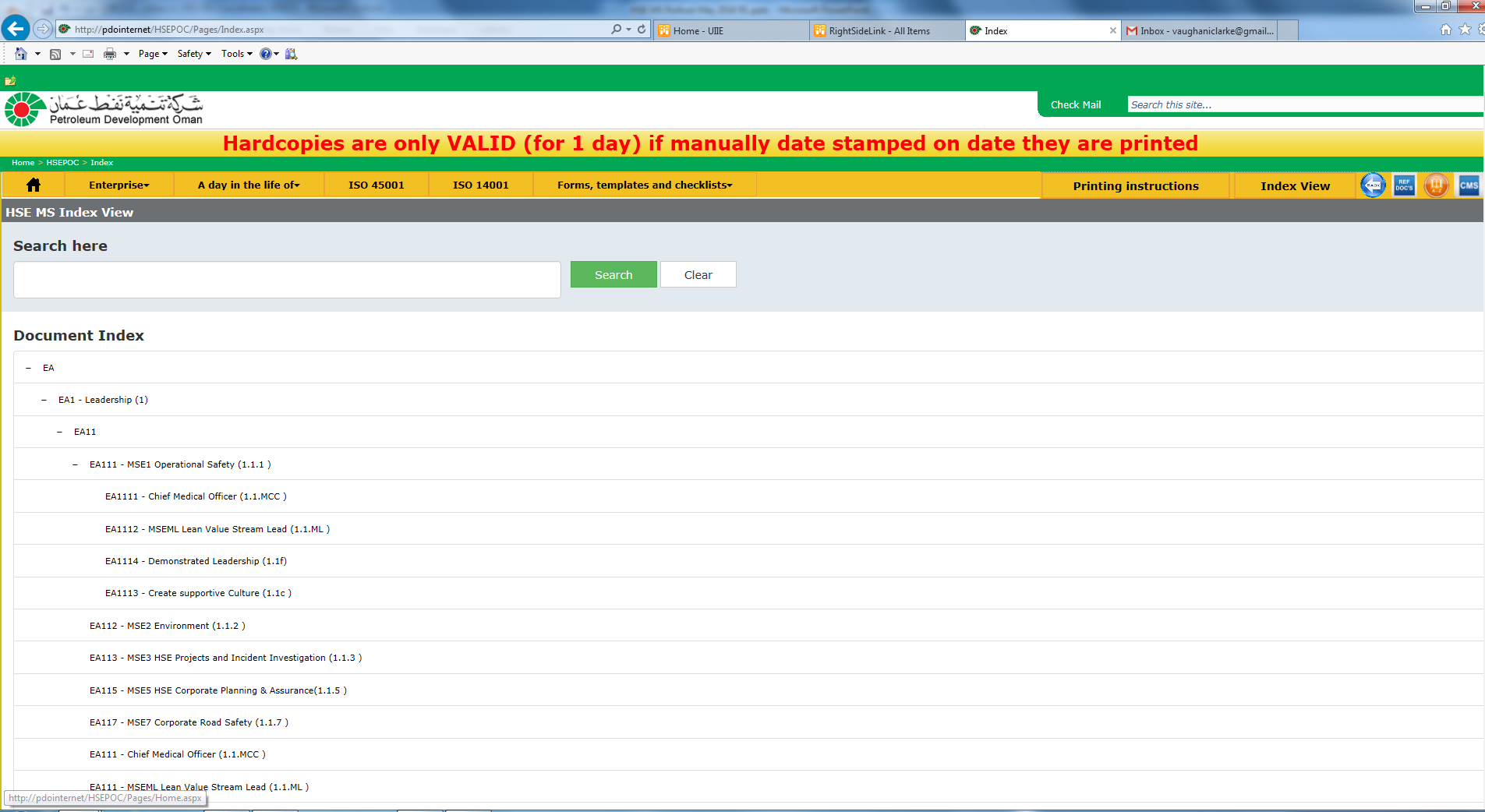 Either type in what you are looking for
Or scroll down until you find what you are looking for
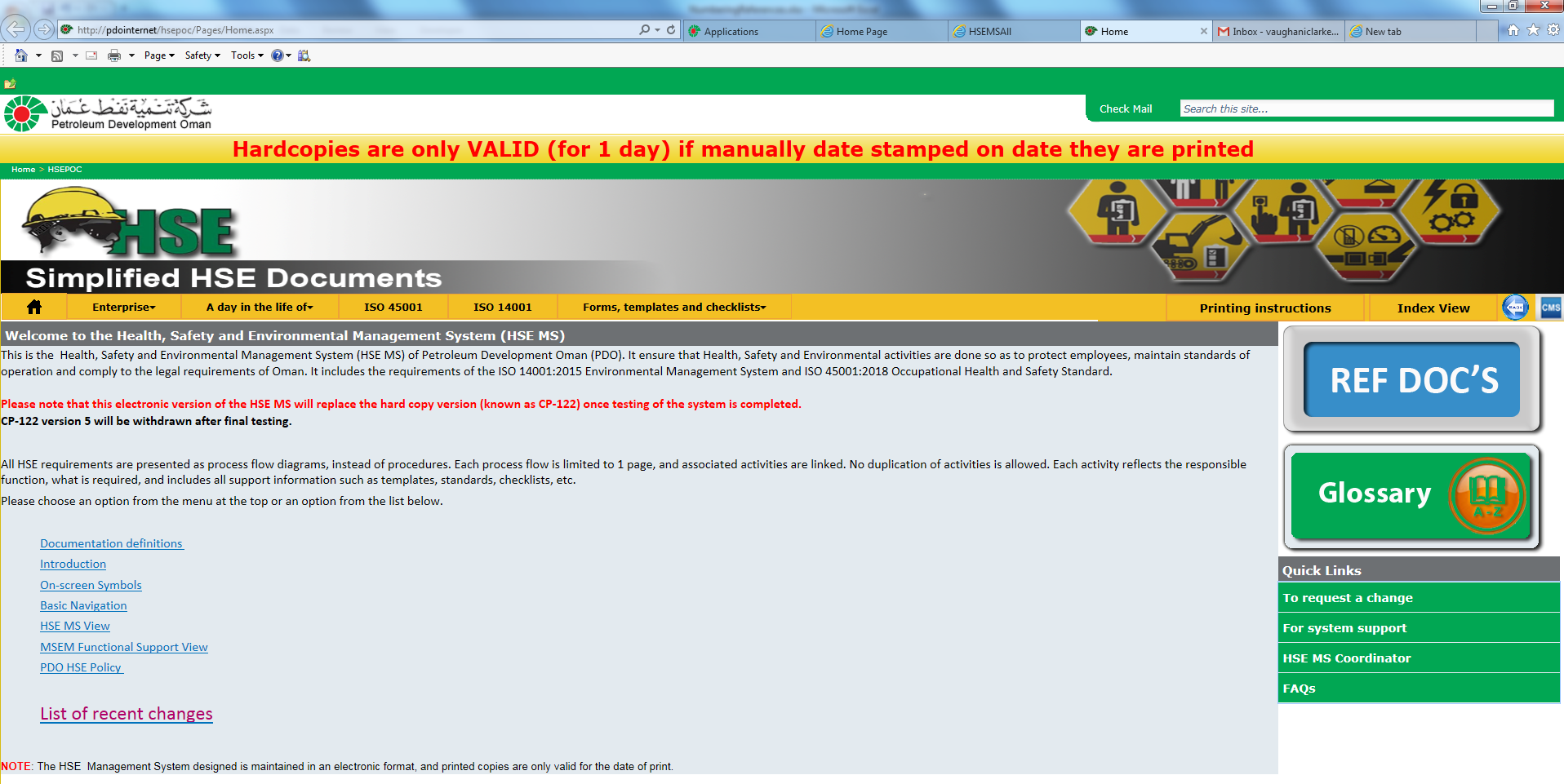 New System
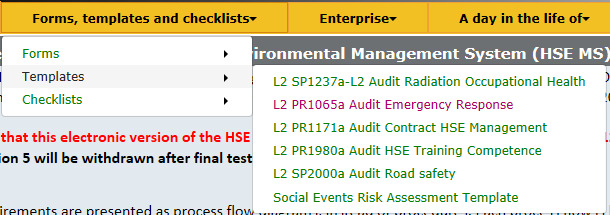 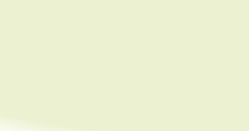 Quick access to HSE Related forms, checklists & templates
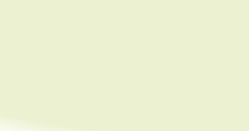 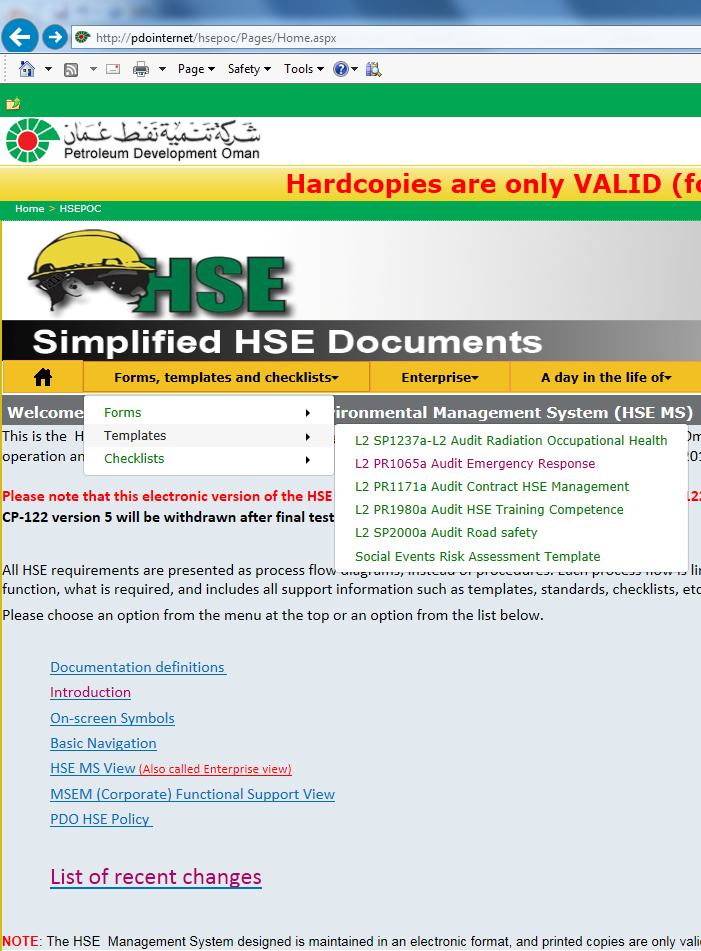 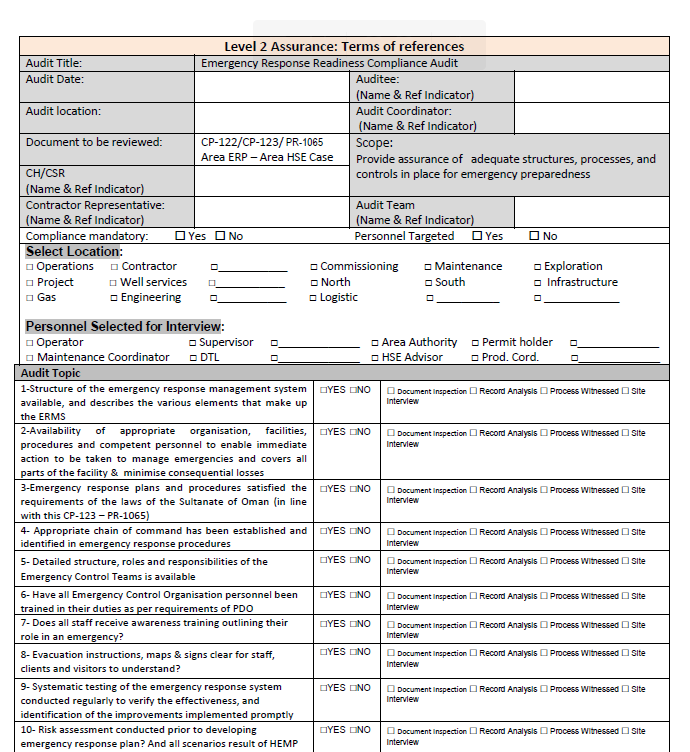 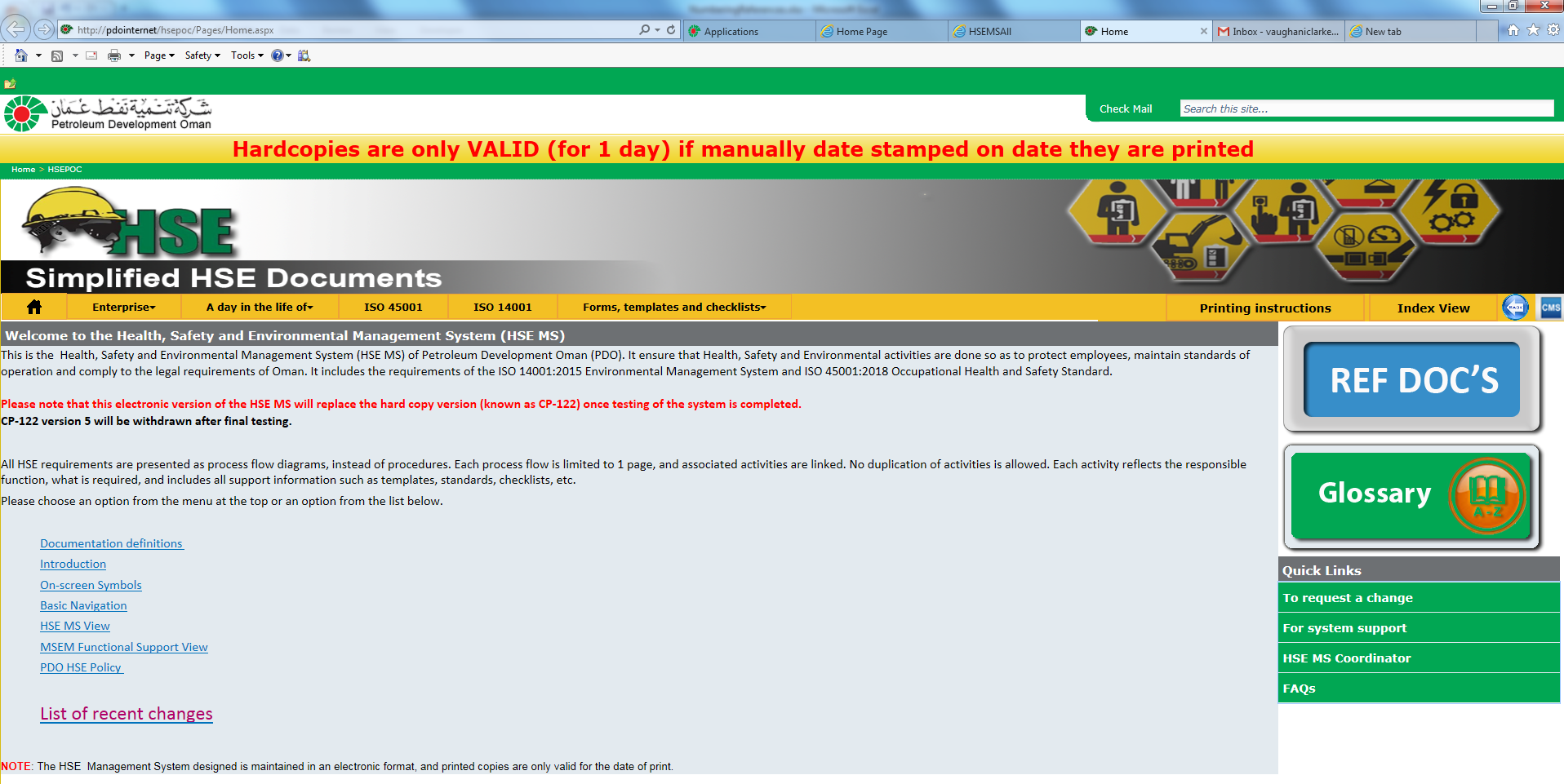 New System
This opens the Corporate management System (CMS) where Specifications are maintained.NOTE  This is not available to contractors
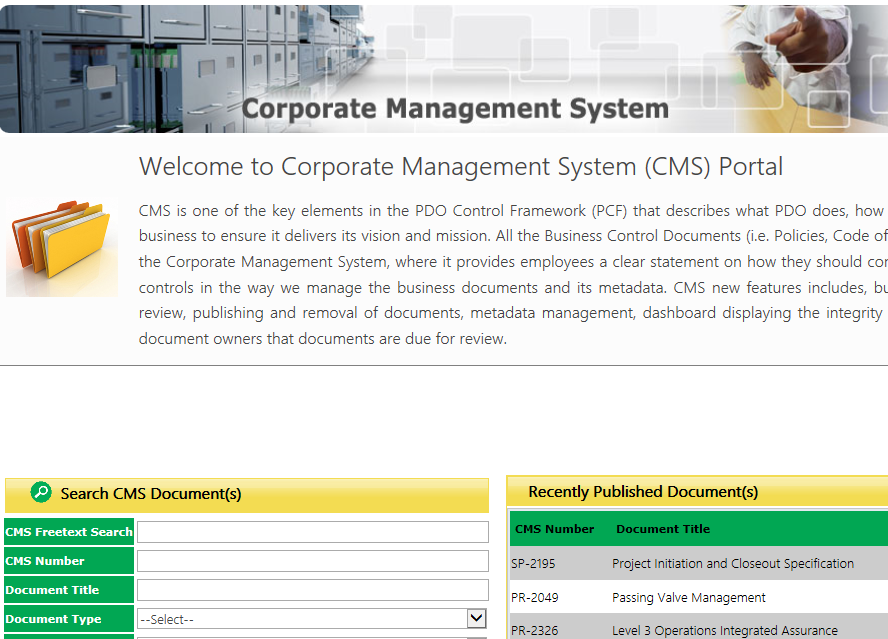 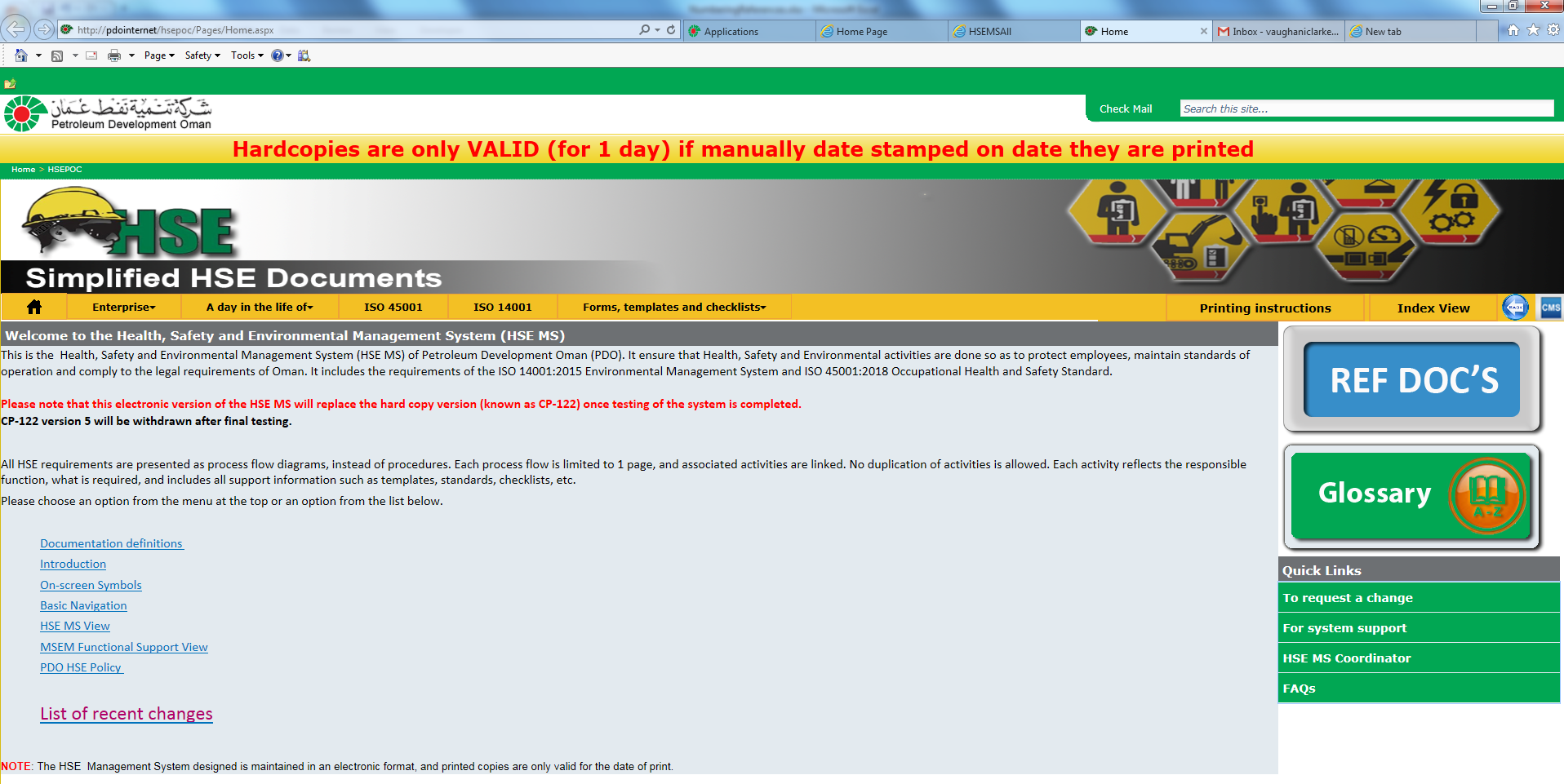 New System
Opens a list of the more important Codes of practice
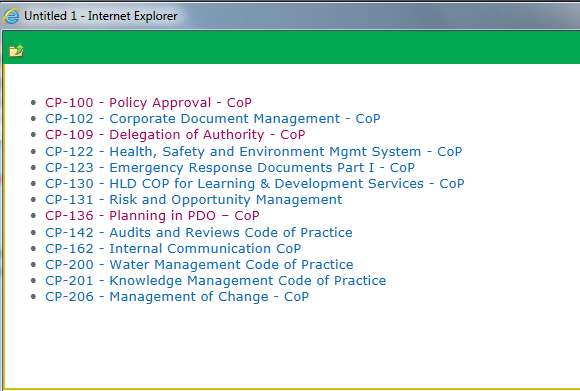 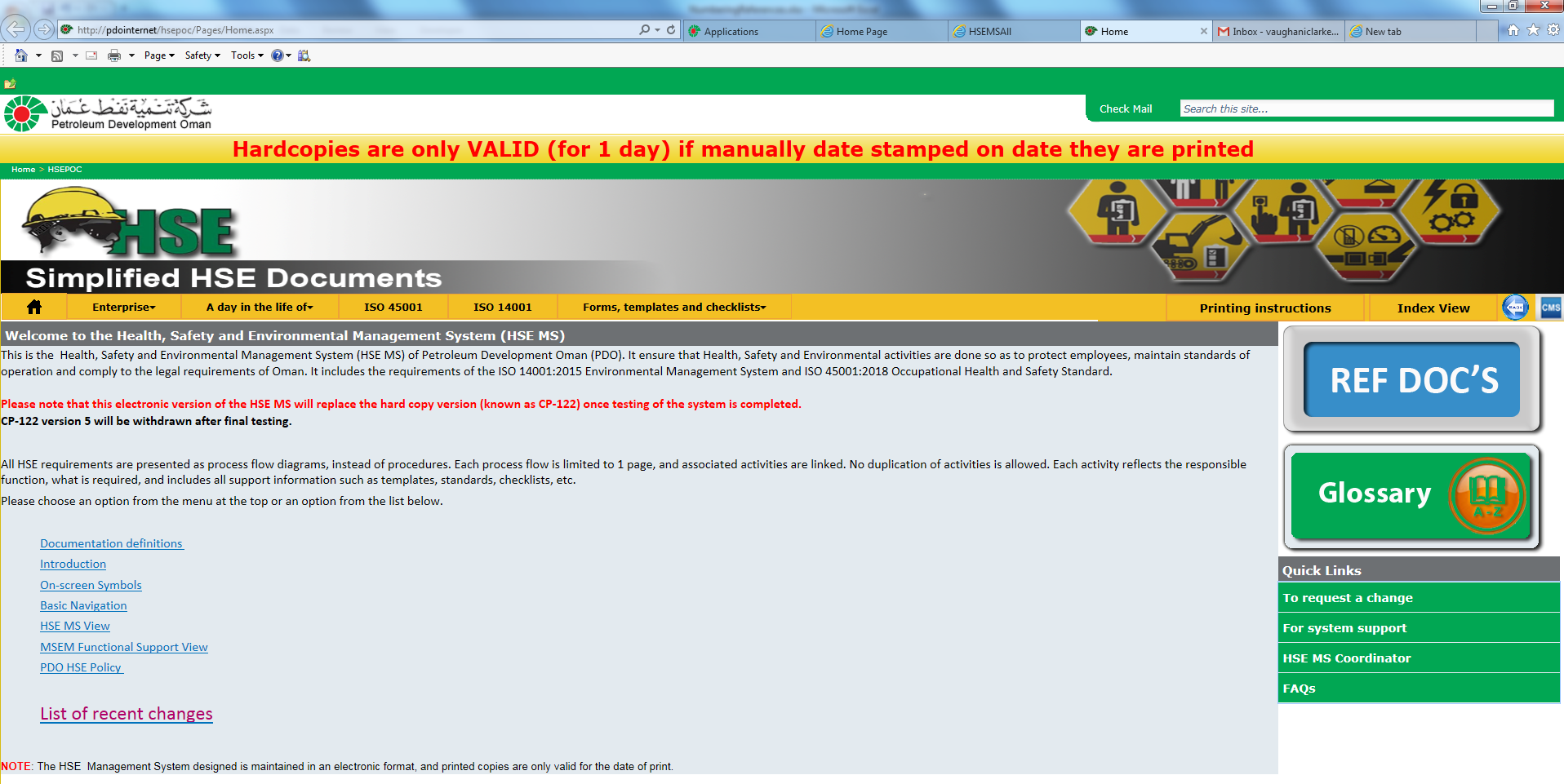 New System
This provides an in-house definition of the various HSE terms used
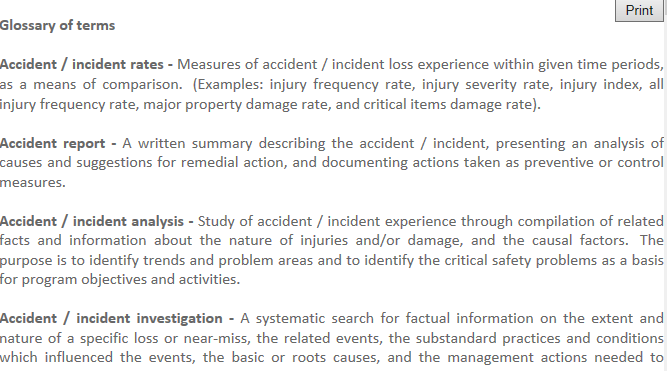 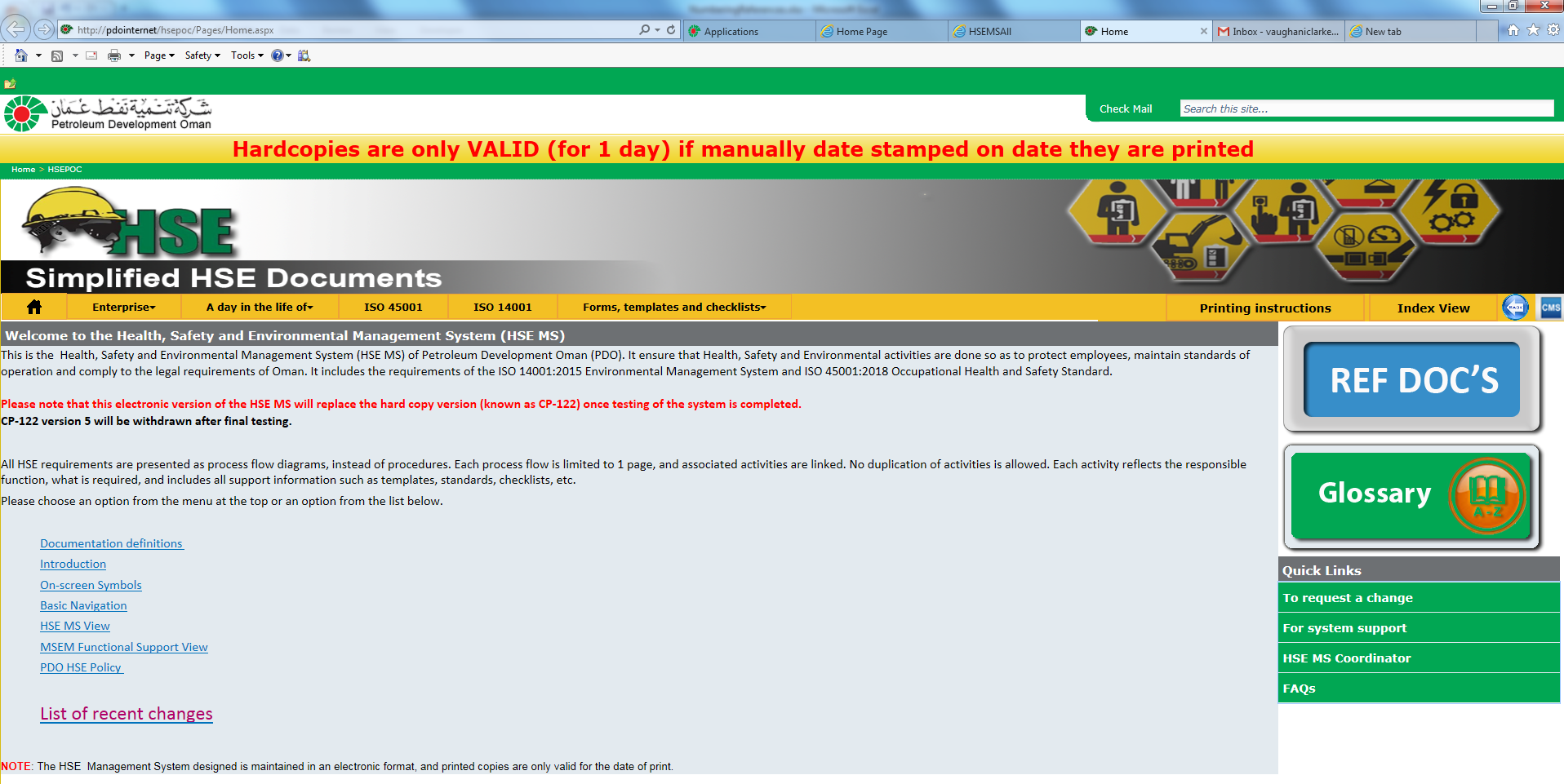 New System
This is where you make suggestions or report errors
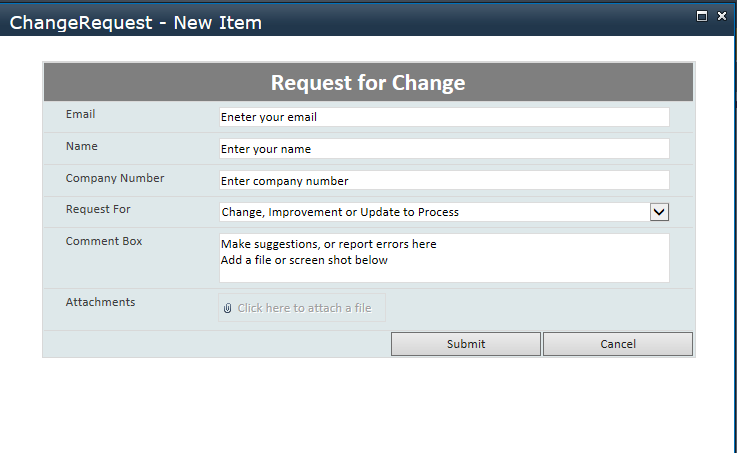 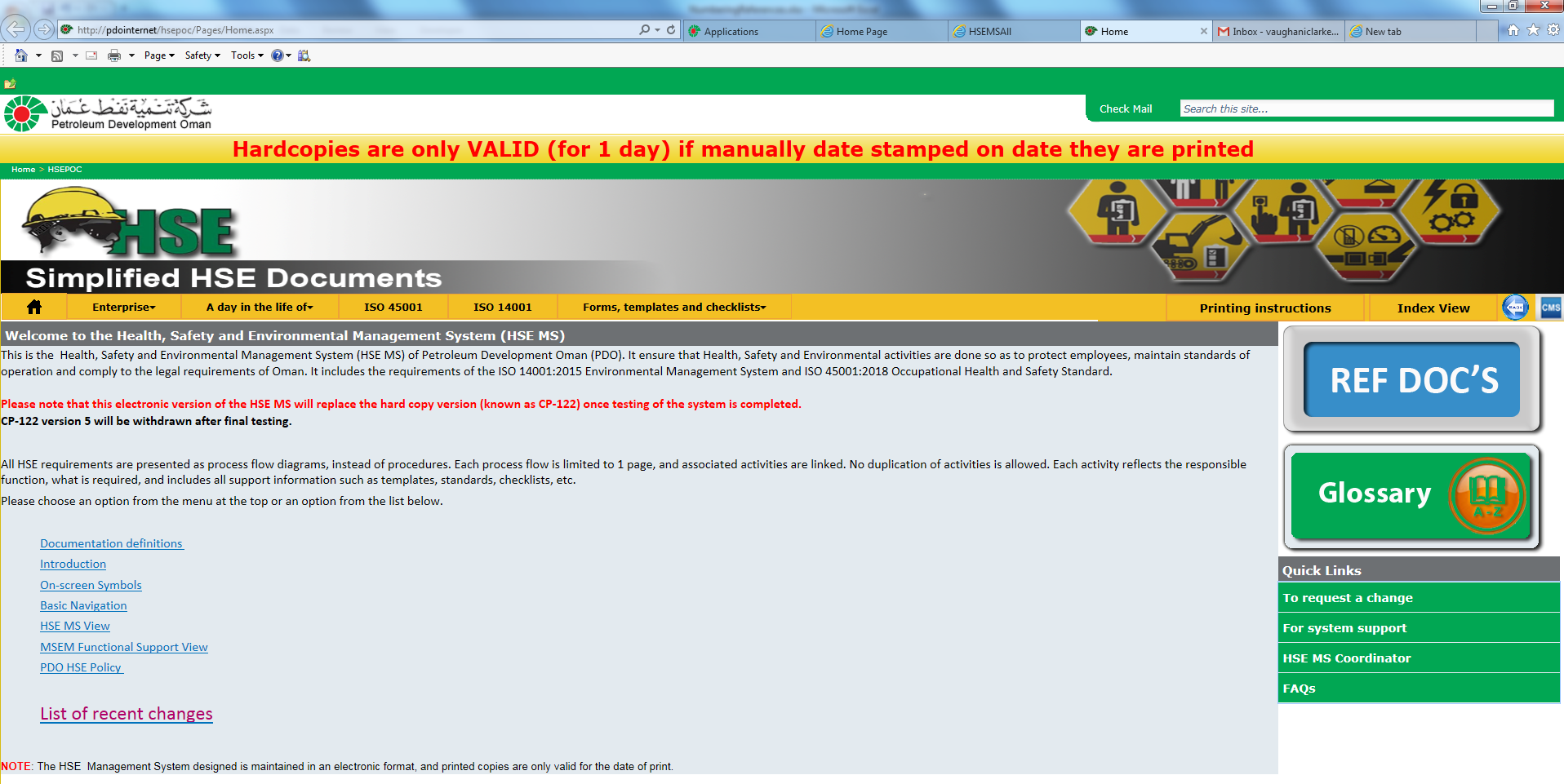 New System
Provides details for reporting or requesting support
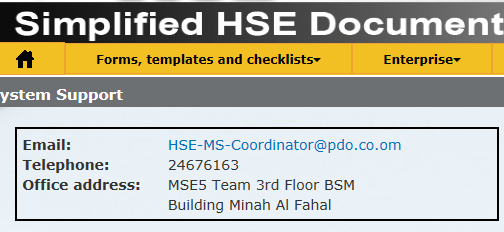 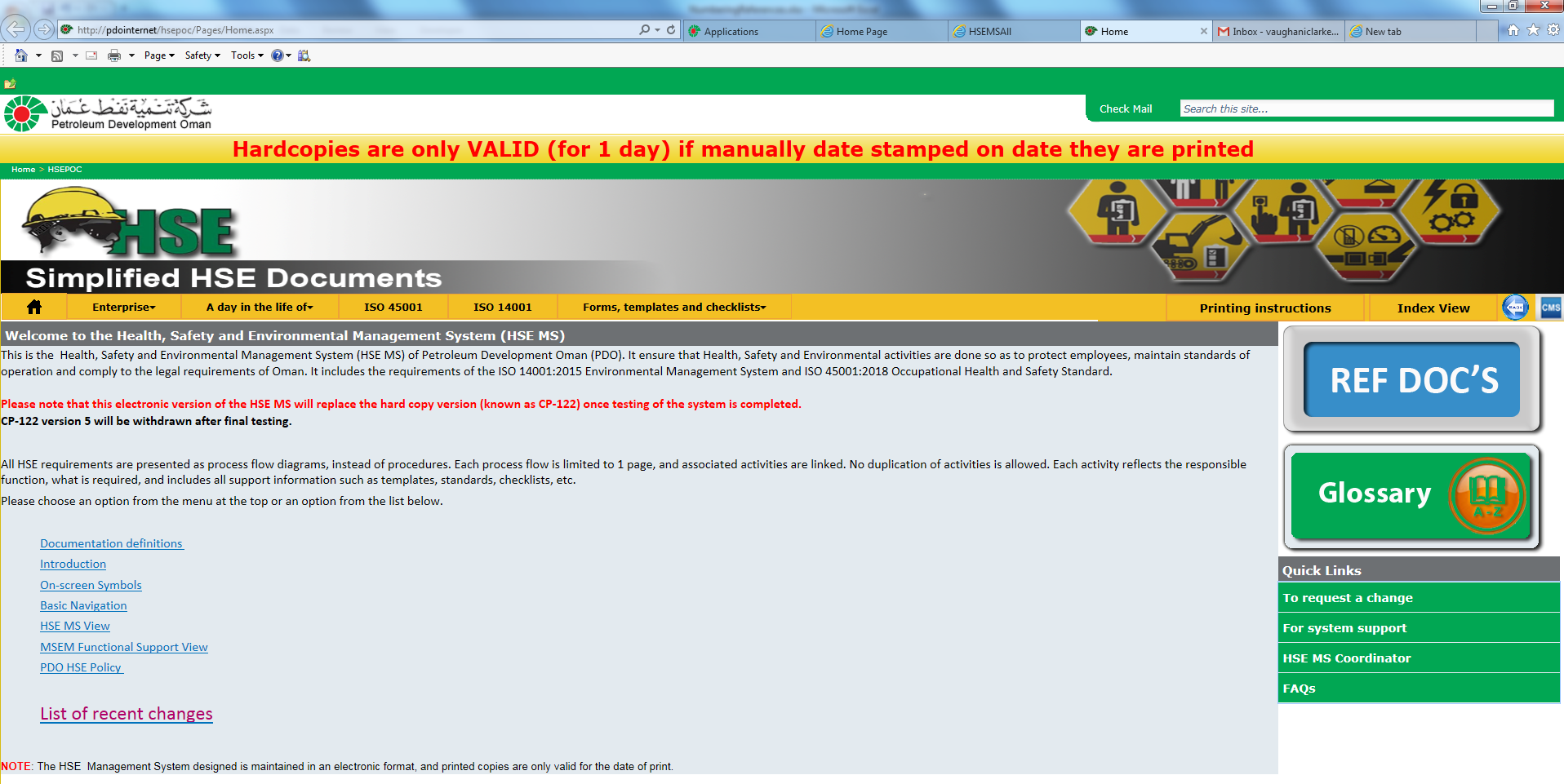 New System
A series of “Frequently asked questions” with answers
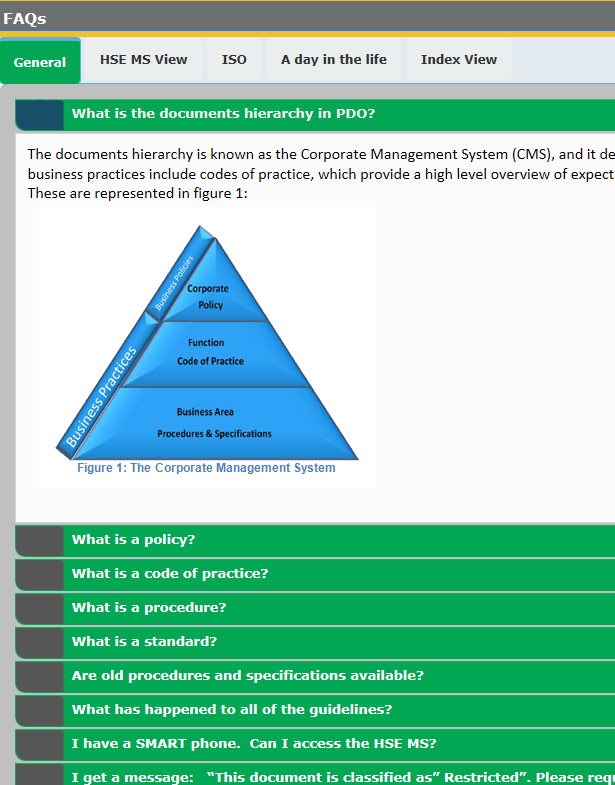 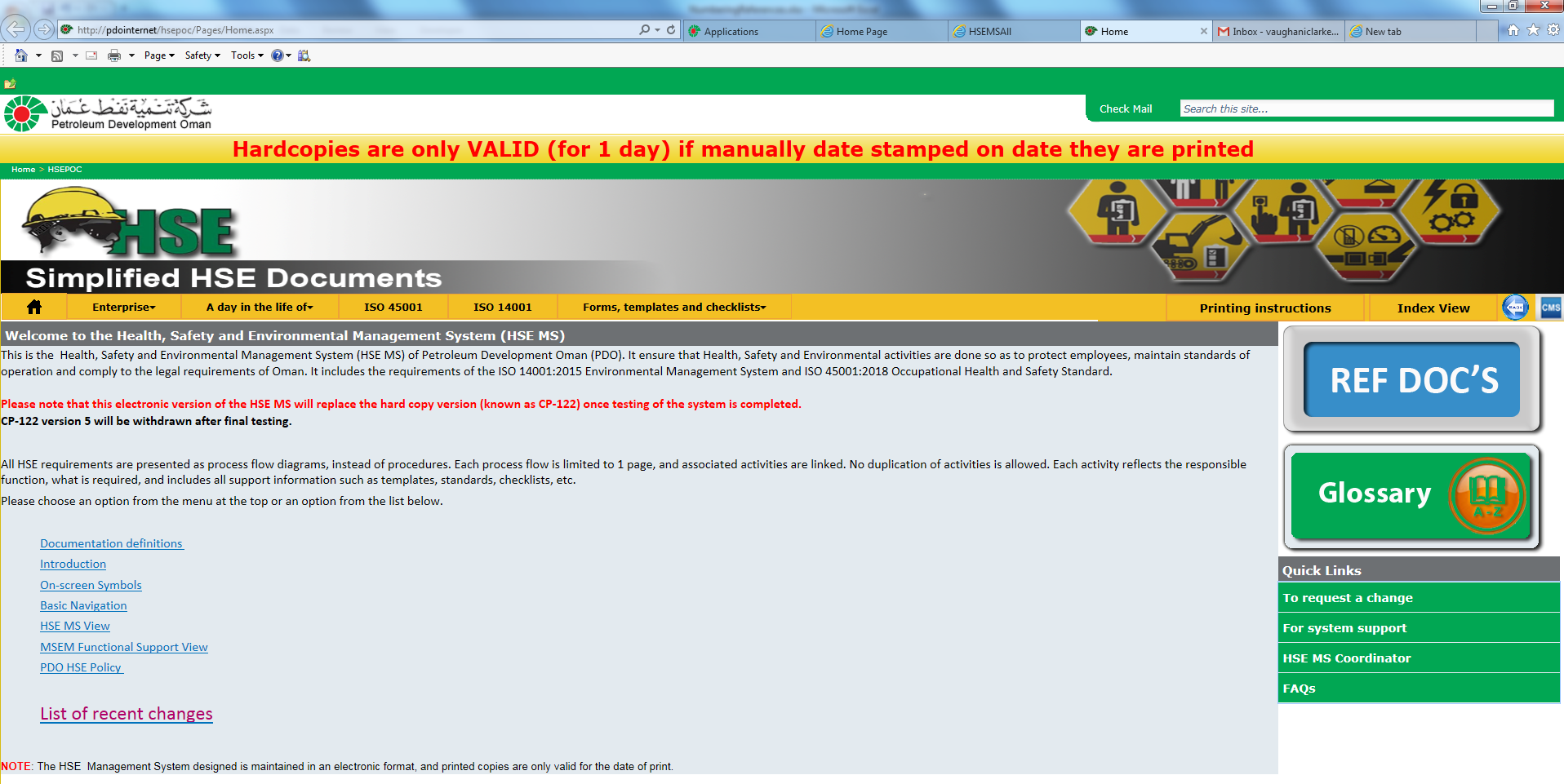 New System
Useful system information but not essential reading!
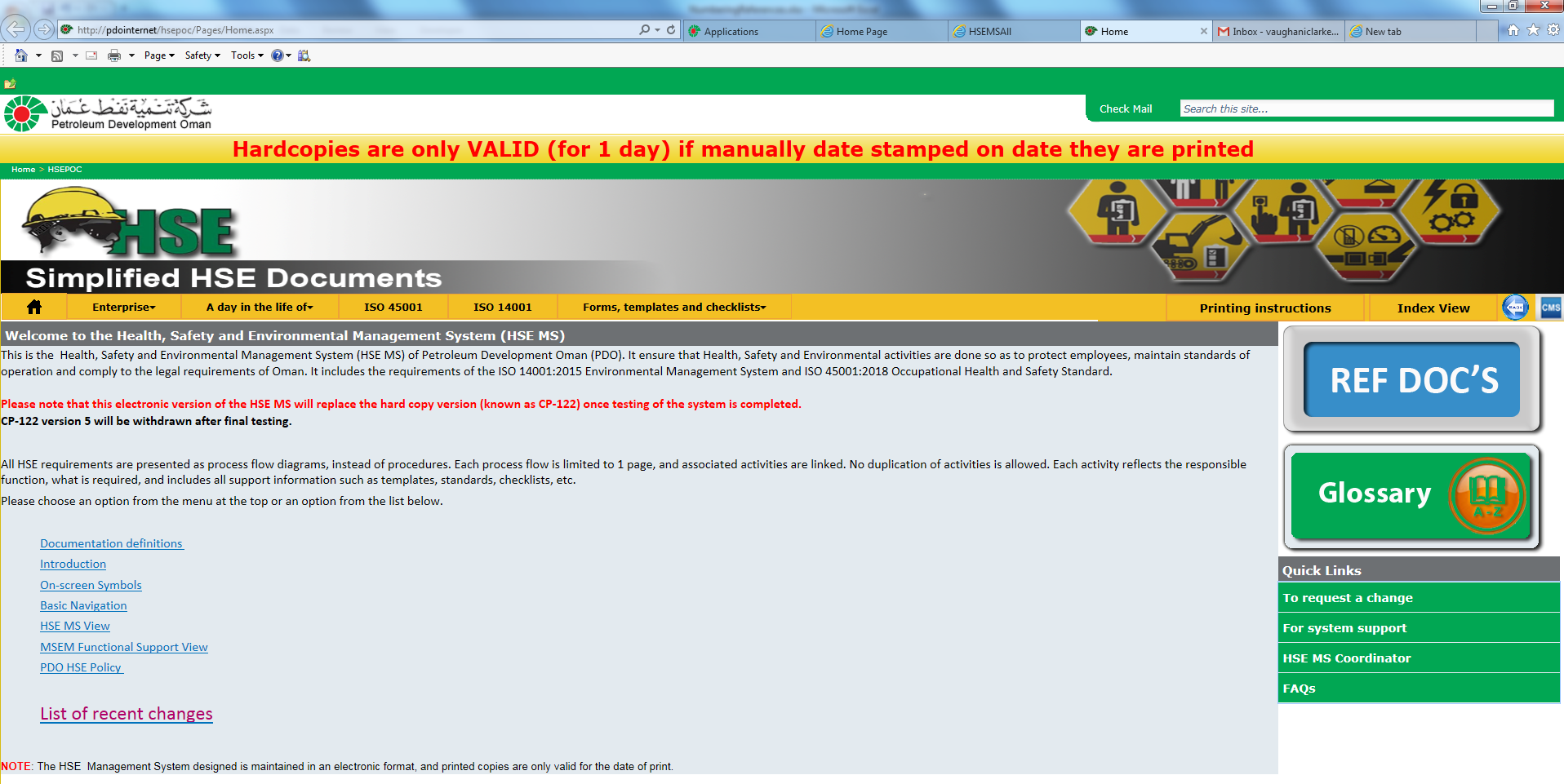 New System
See next slide for screen shot
Select to see what definitions are used in system
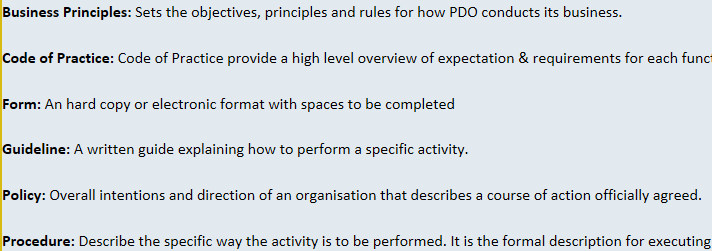 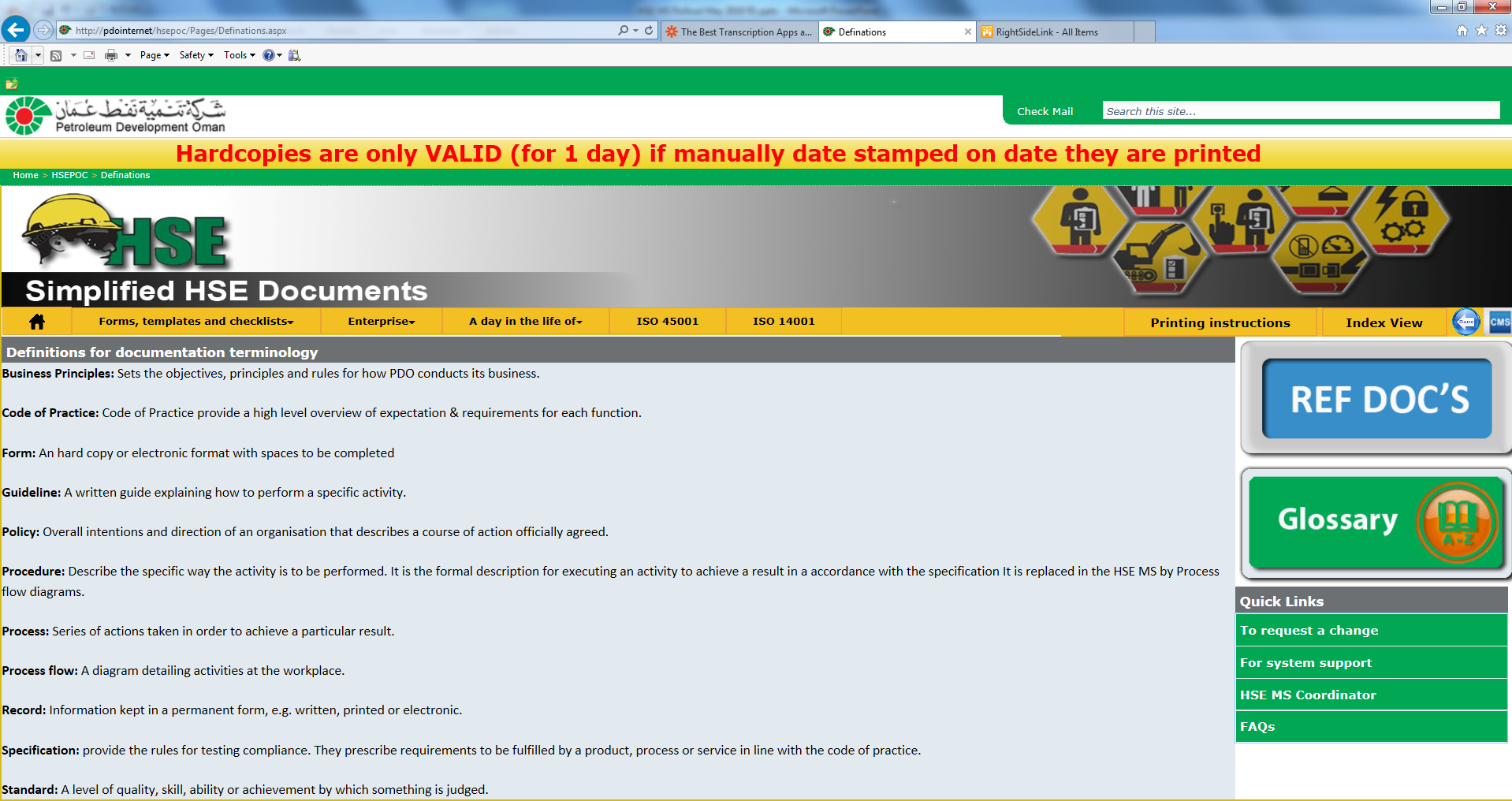 New  System Definitions
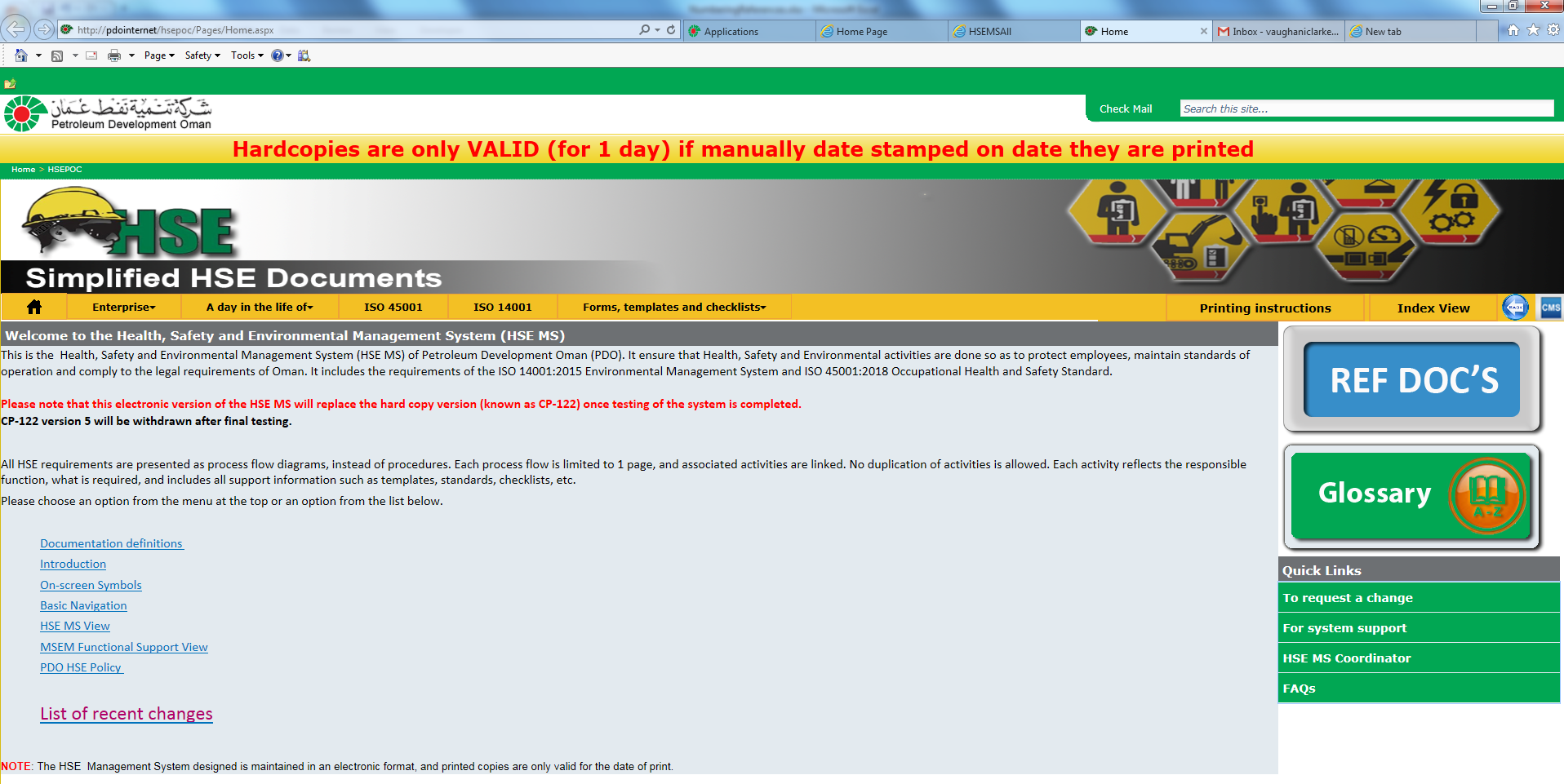 New System
See next slide for screen shot
Explains the parts of the system
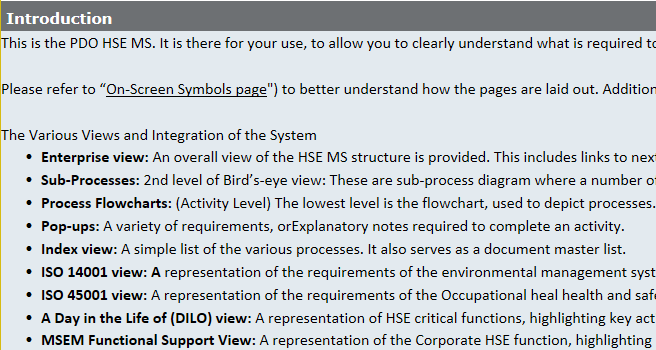 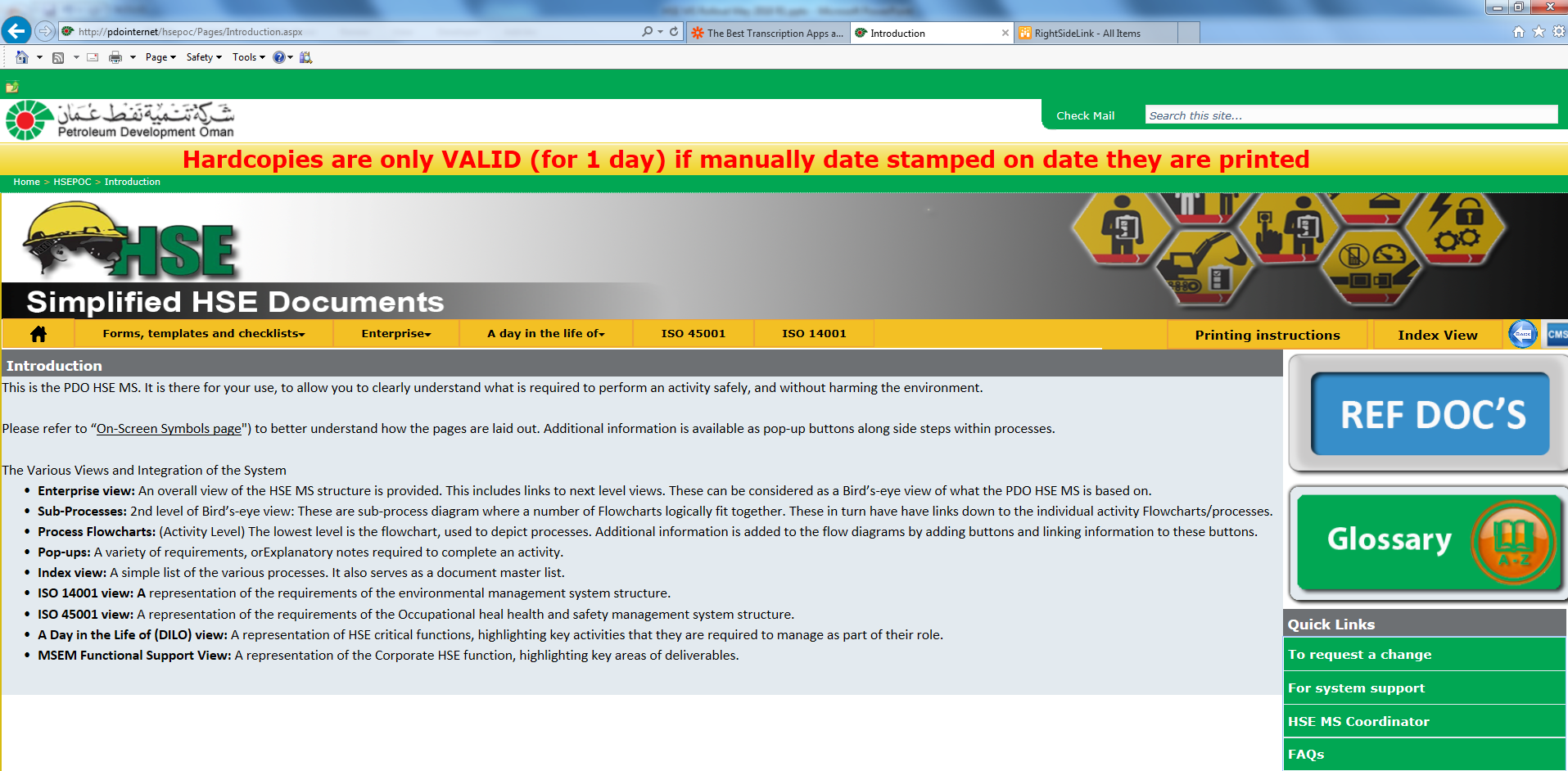 New  System Introduction
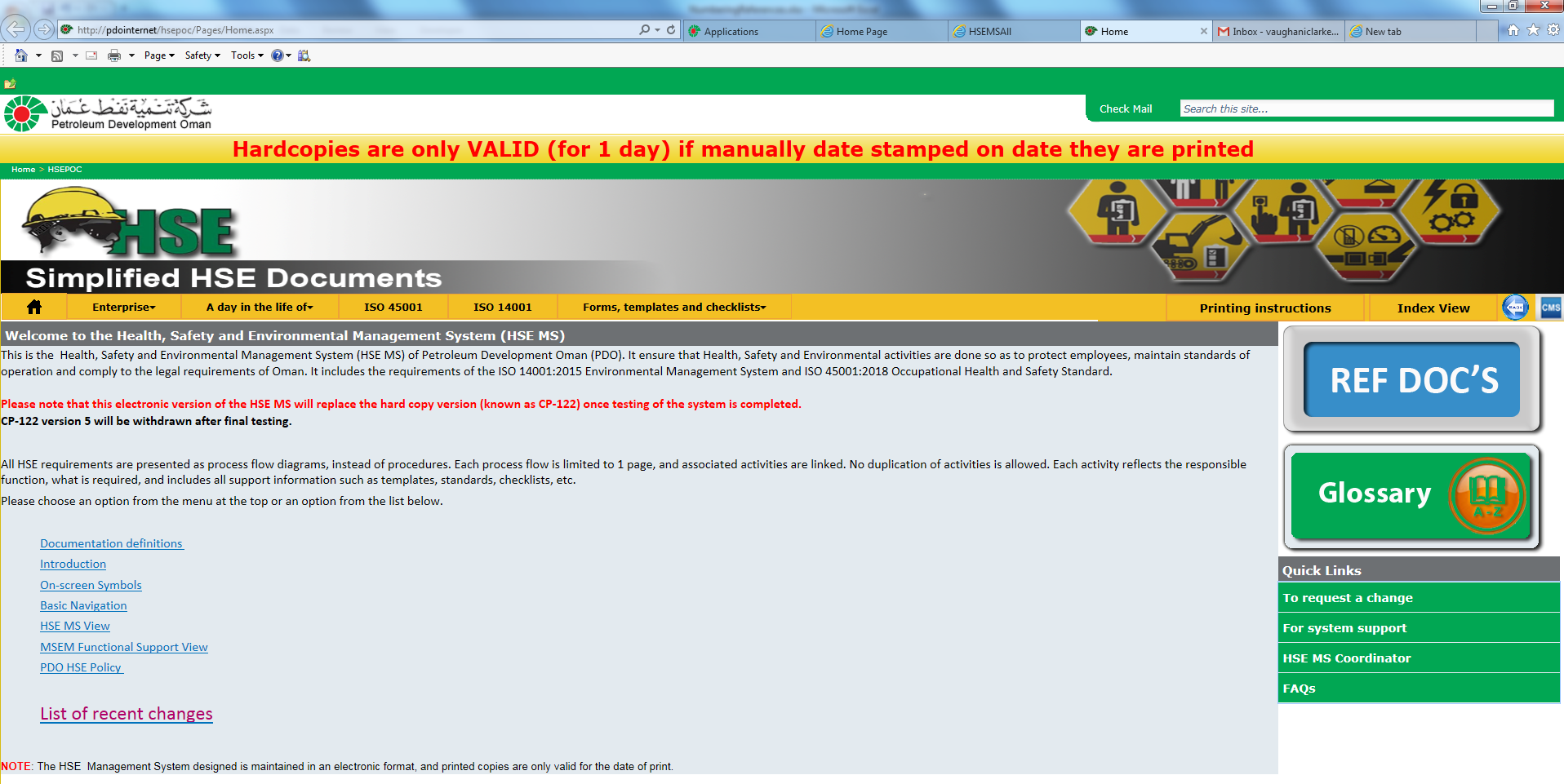 New System
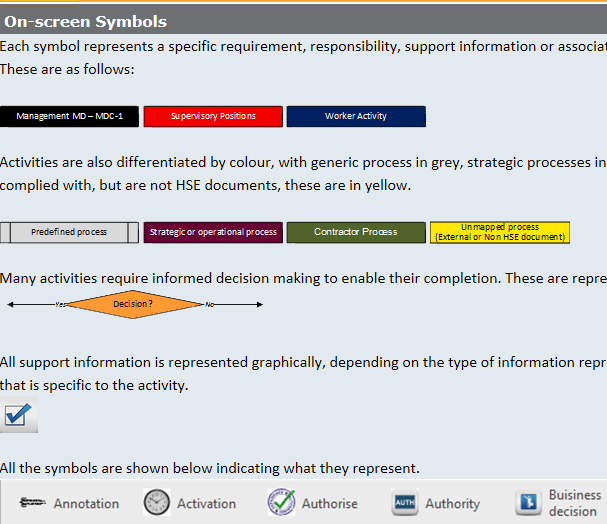 Describes all the different boxes, buttons &symbols used in system
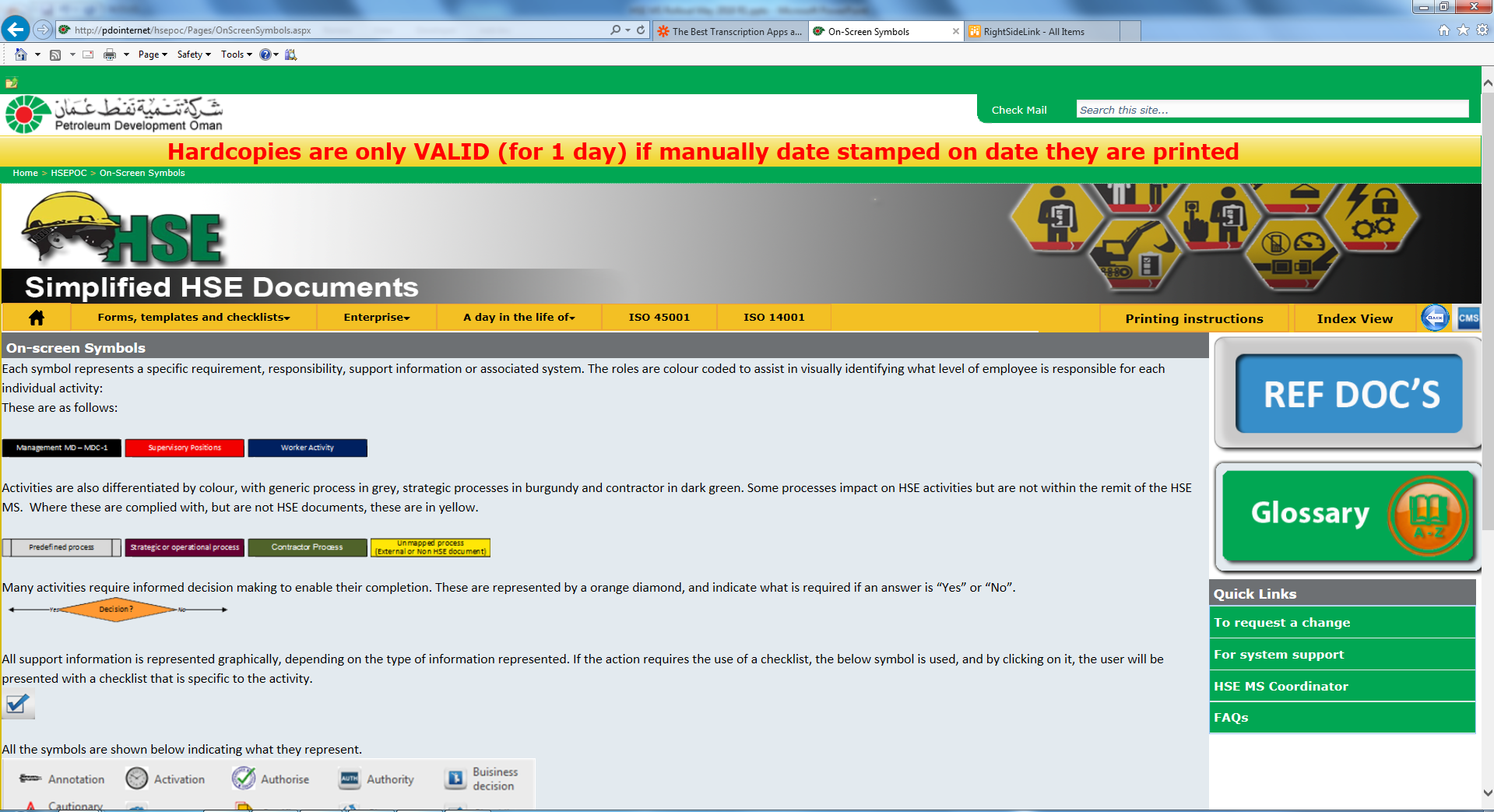 New  System On-screen symbols
Activity done by Supervisor
Document not available in HSE MS
Decision required
Checklist needed to do activity, etc..
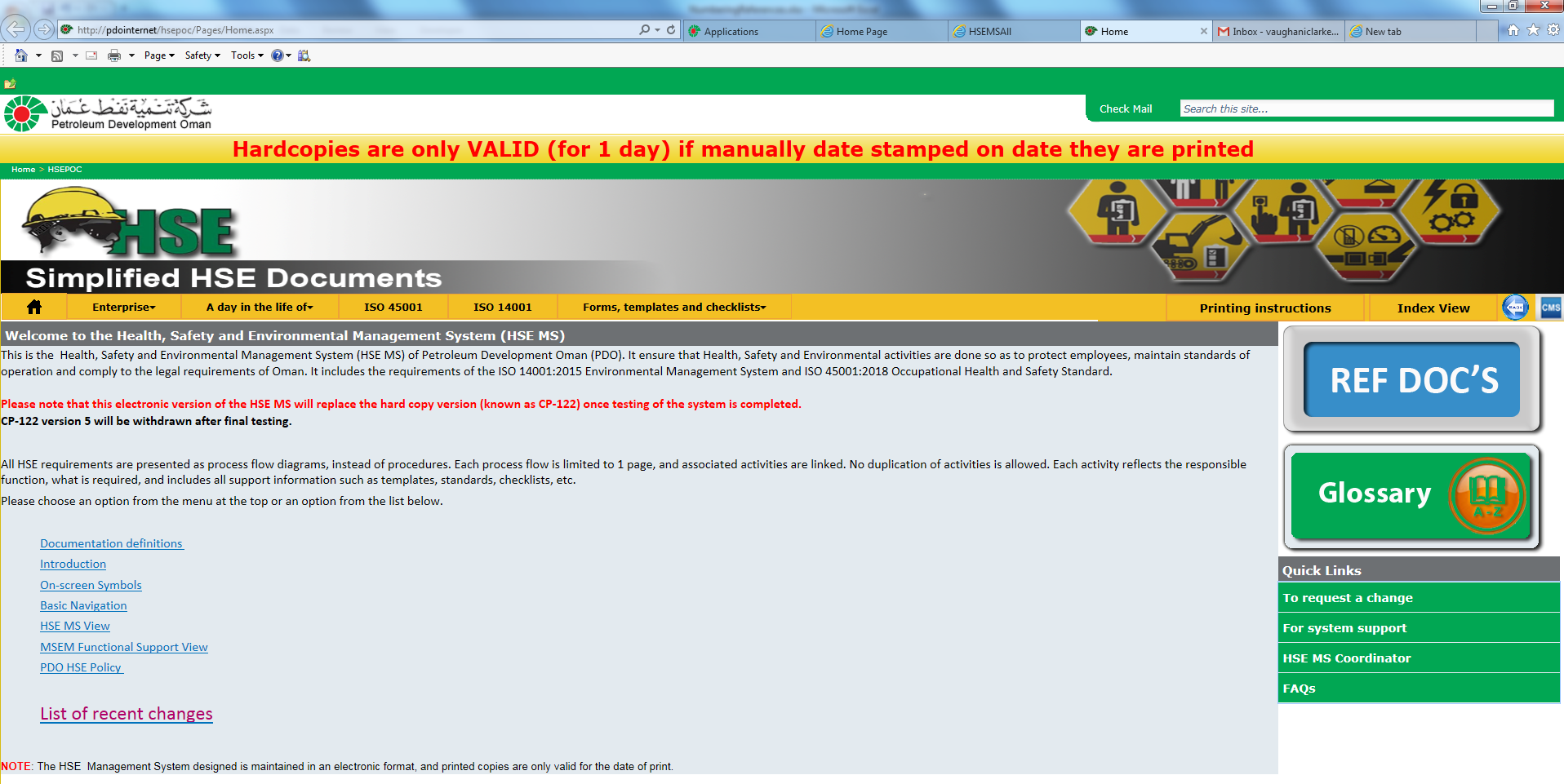 New System
Explains how to move around in system
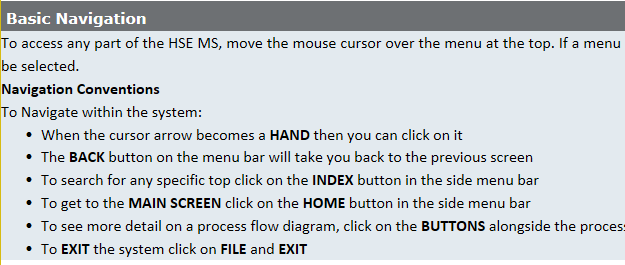 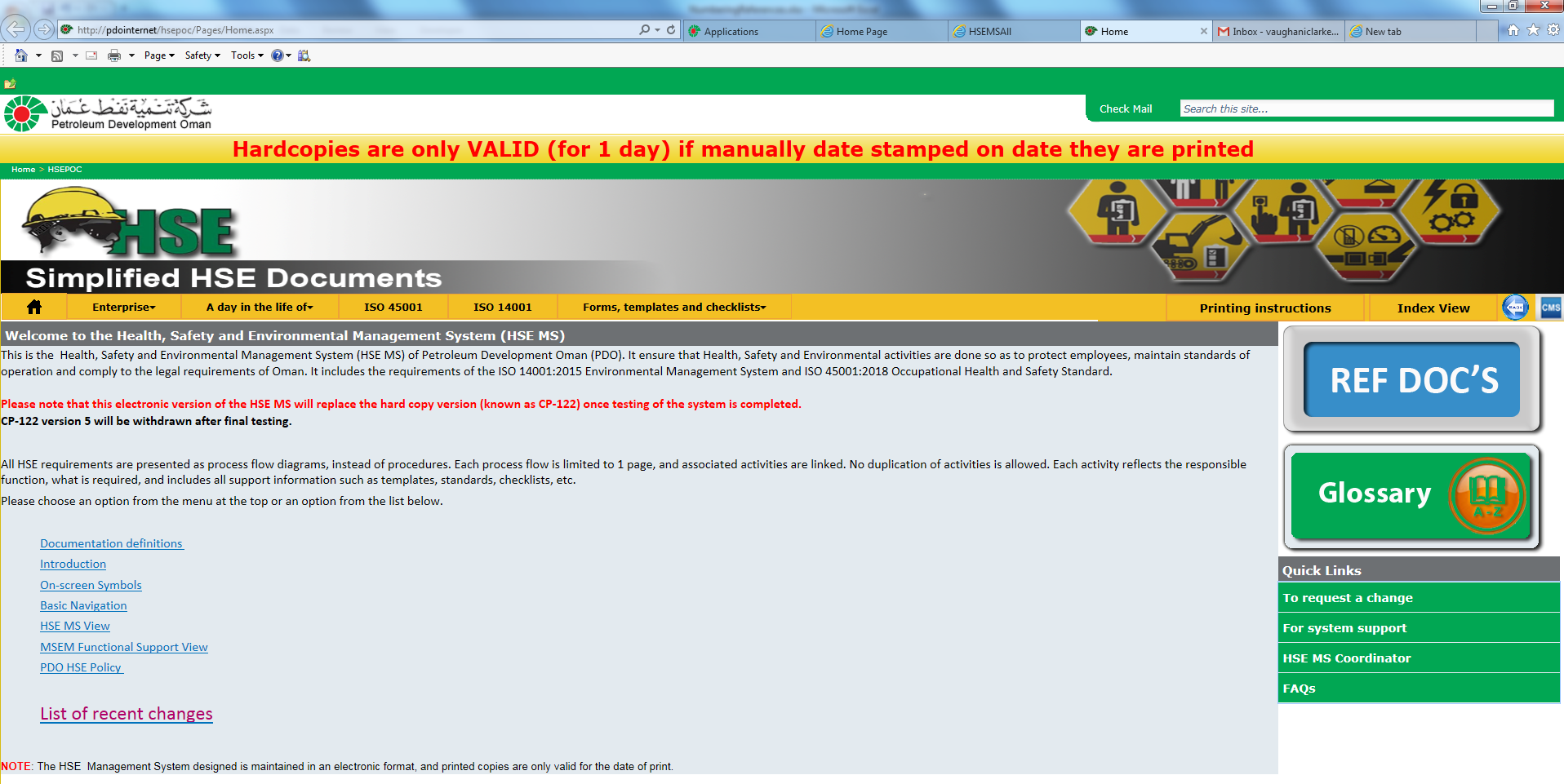 New System
This button is a quick way to “Move” back 1 page only
Clicking in “hsepoc” will open home page
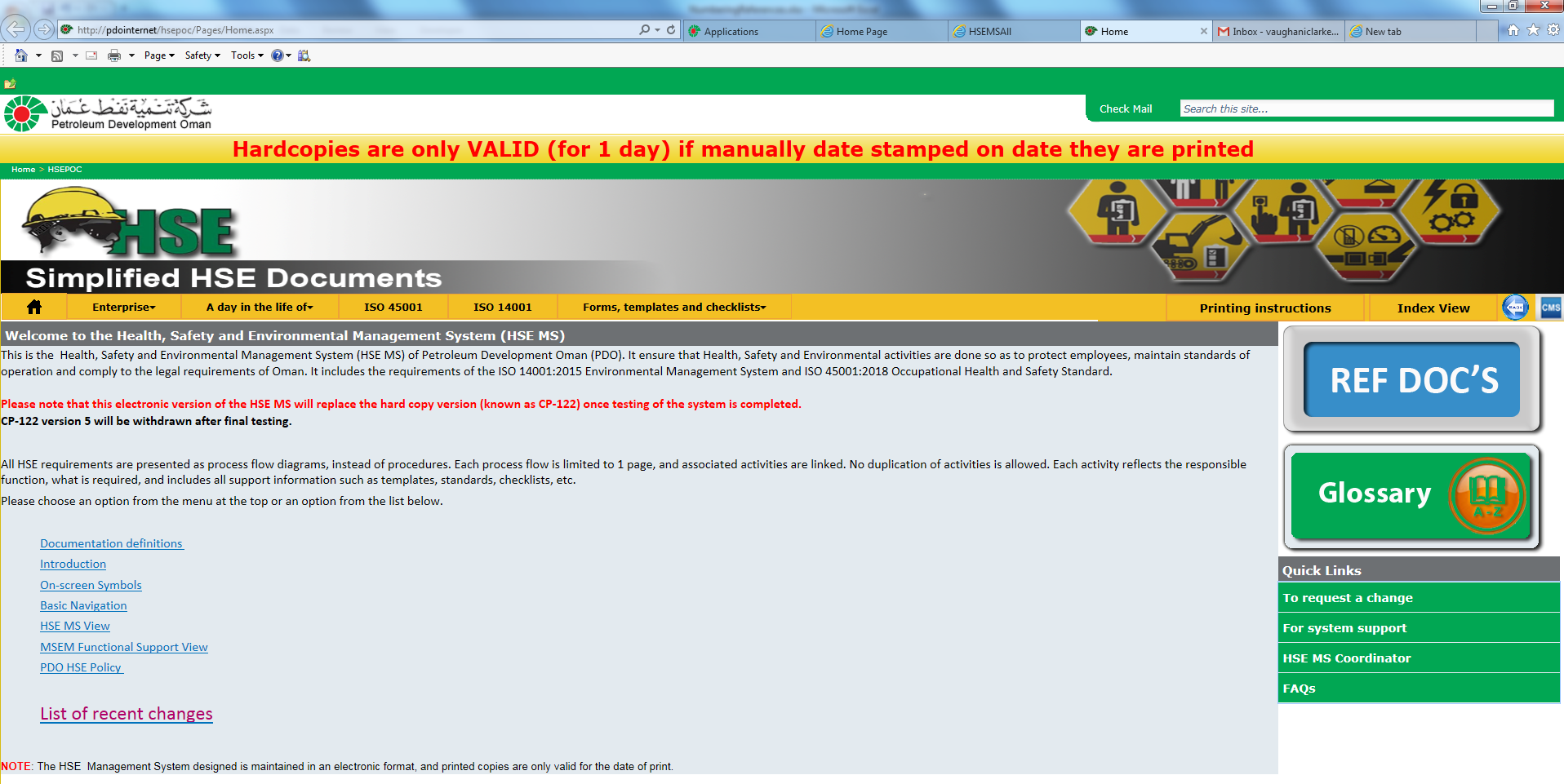 New System
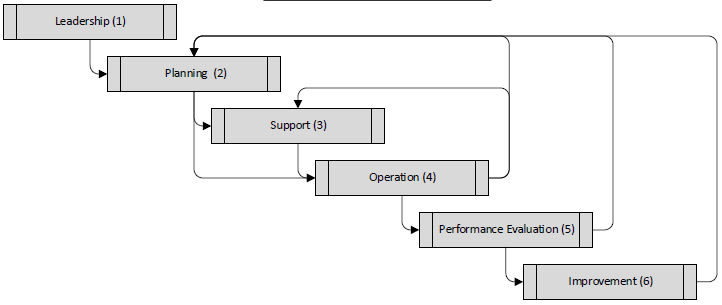 HSE MS Now has  6 “NEW” elements
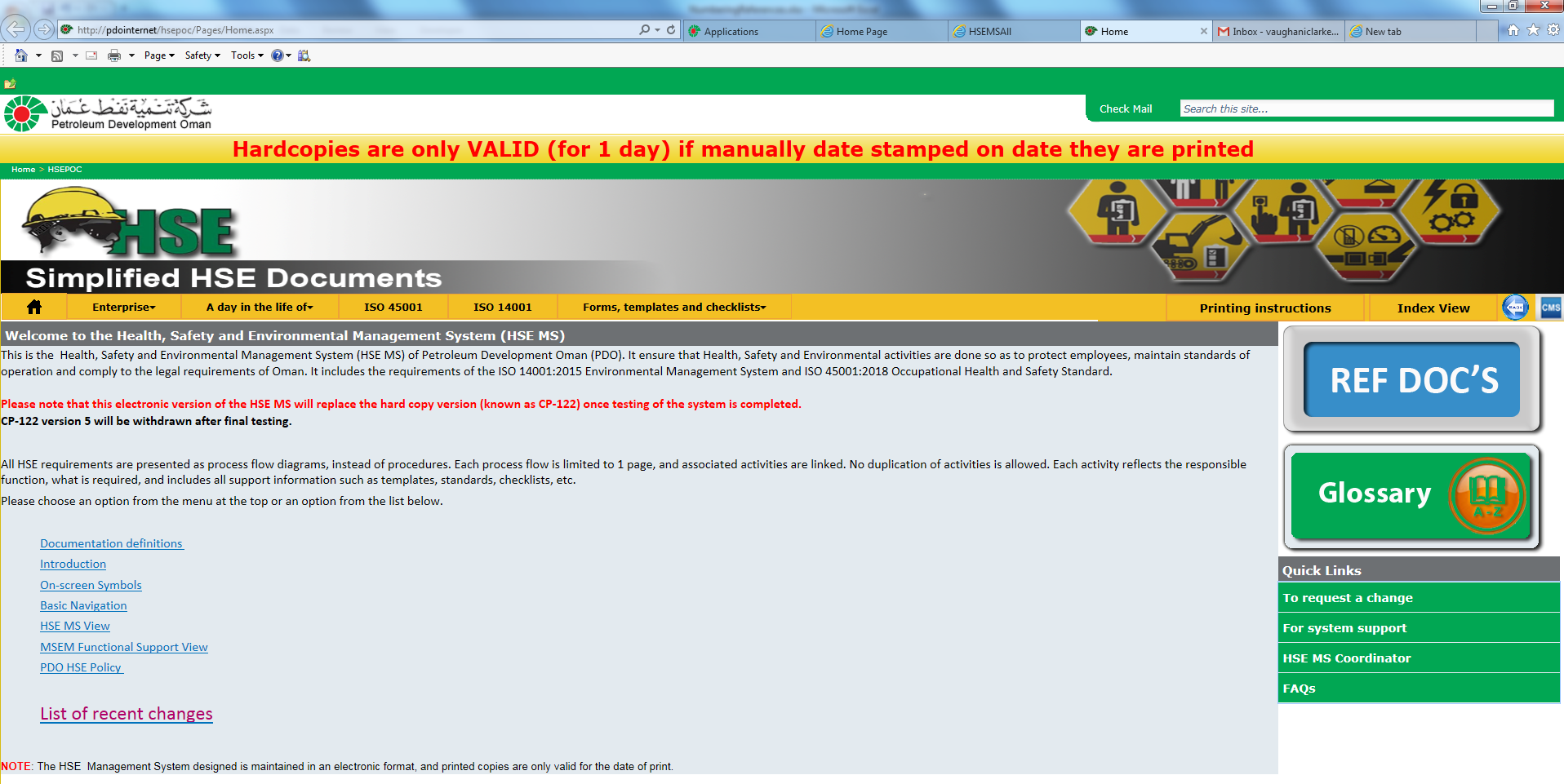 New System
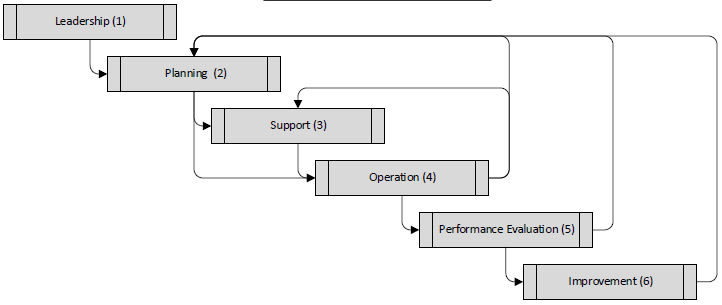 Each element has different sub-elements, …
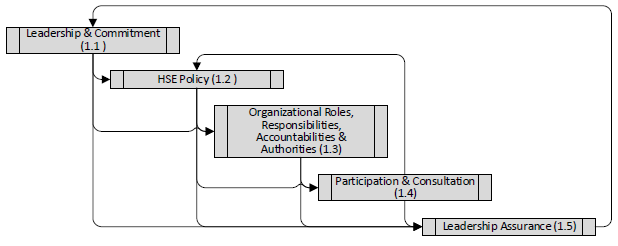 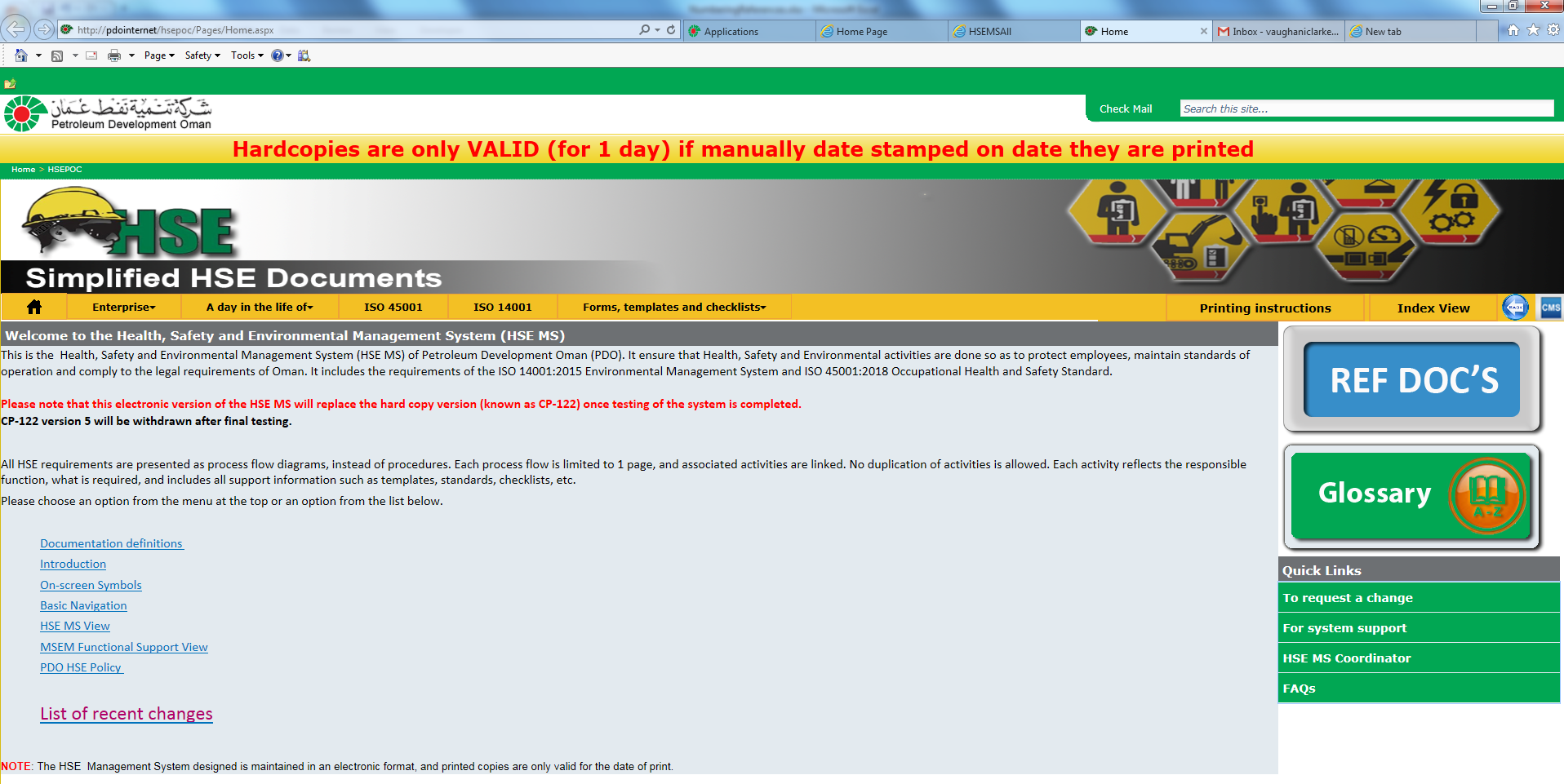 New System
Both points display HSE              MS elements
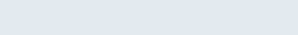 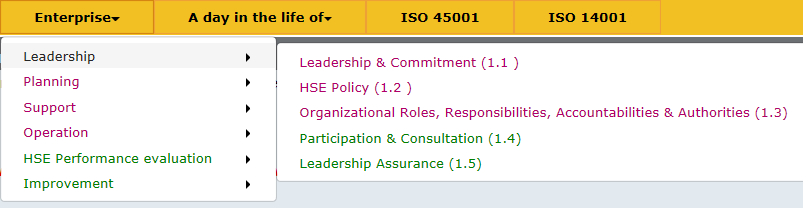 The HSE MS can also be accessed from here!
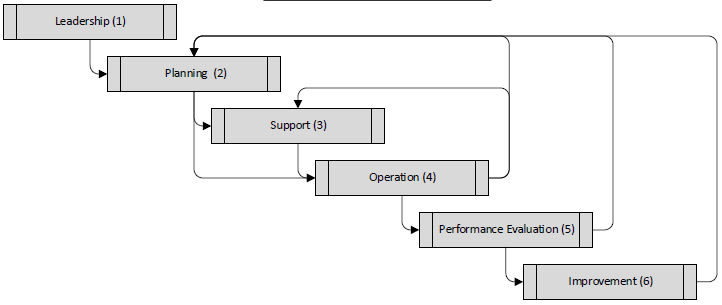 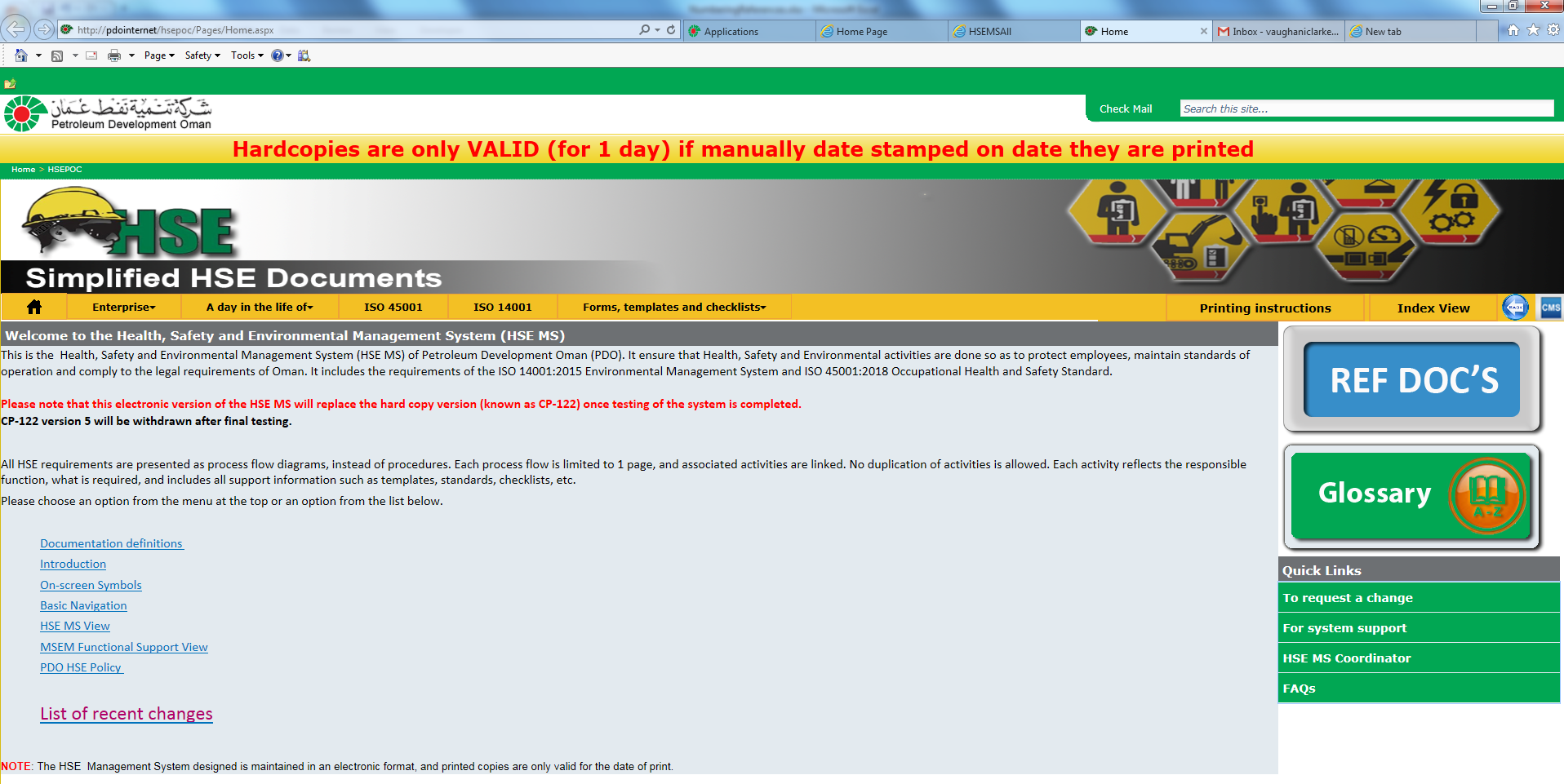 New System
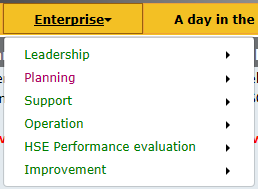 Enterprise  View(HSE MS Elements)
& sub-elements
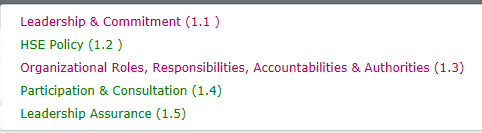 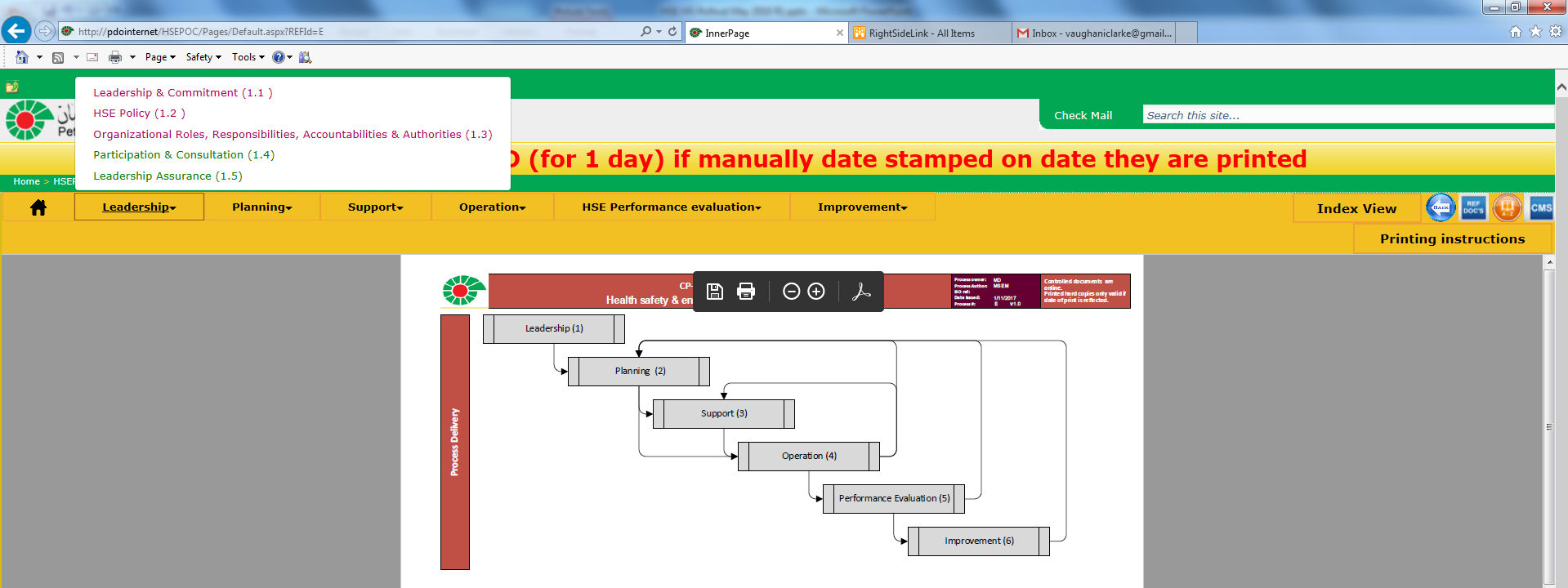 New System
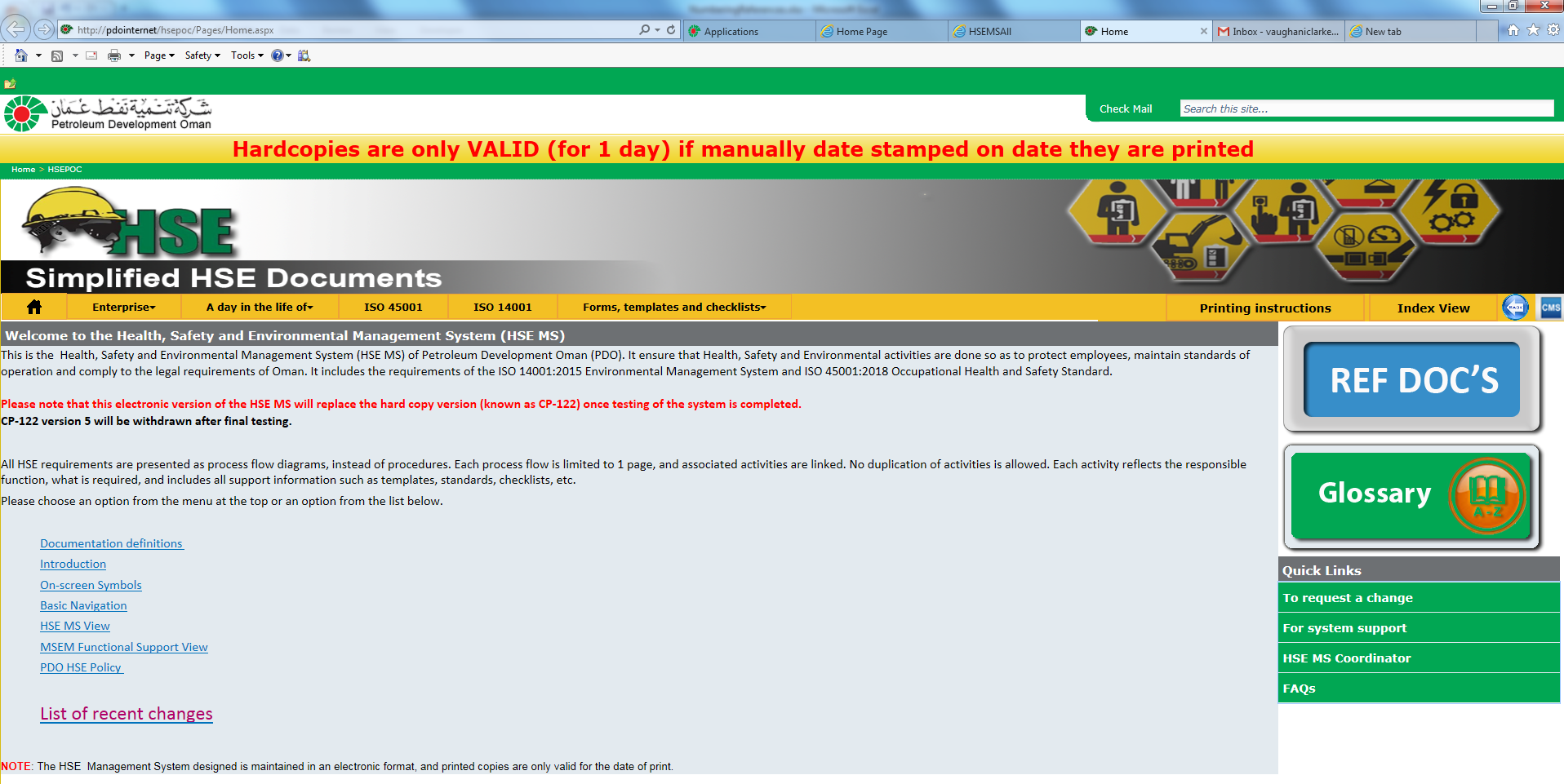 New System
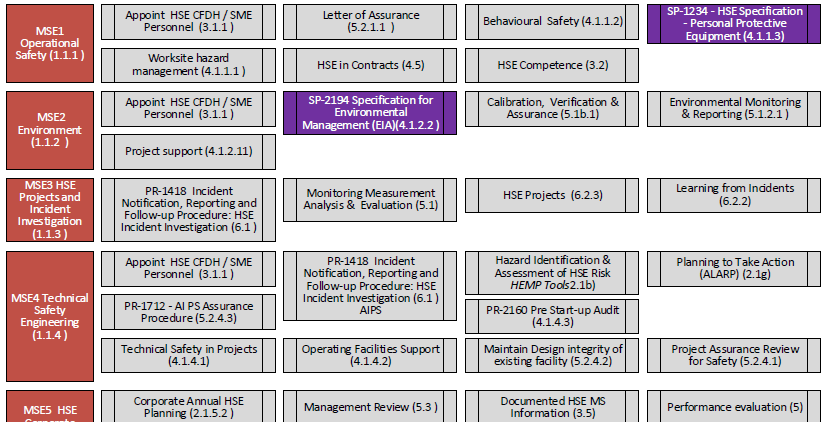 This is how HSE  Corporate supports line
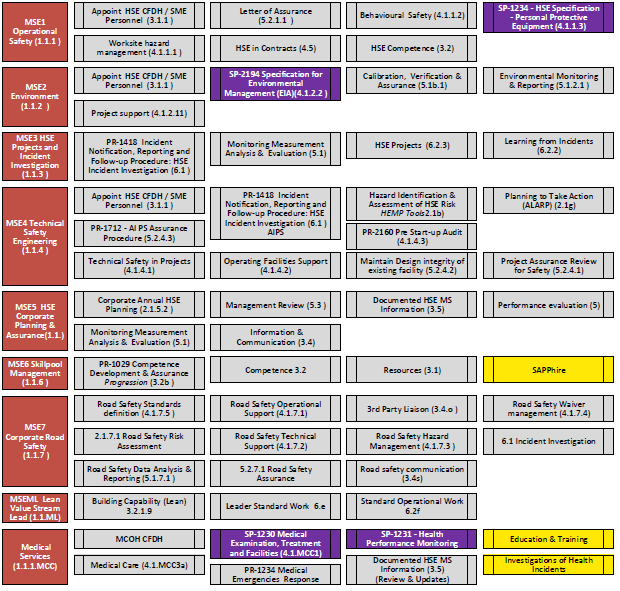 MSE1 Activities: Overall
MSE4 Activities:PR-2160 Pre-start up audits
MSE3 activities: PR-1418 Notification, reporting & follow-up procedure
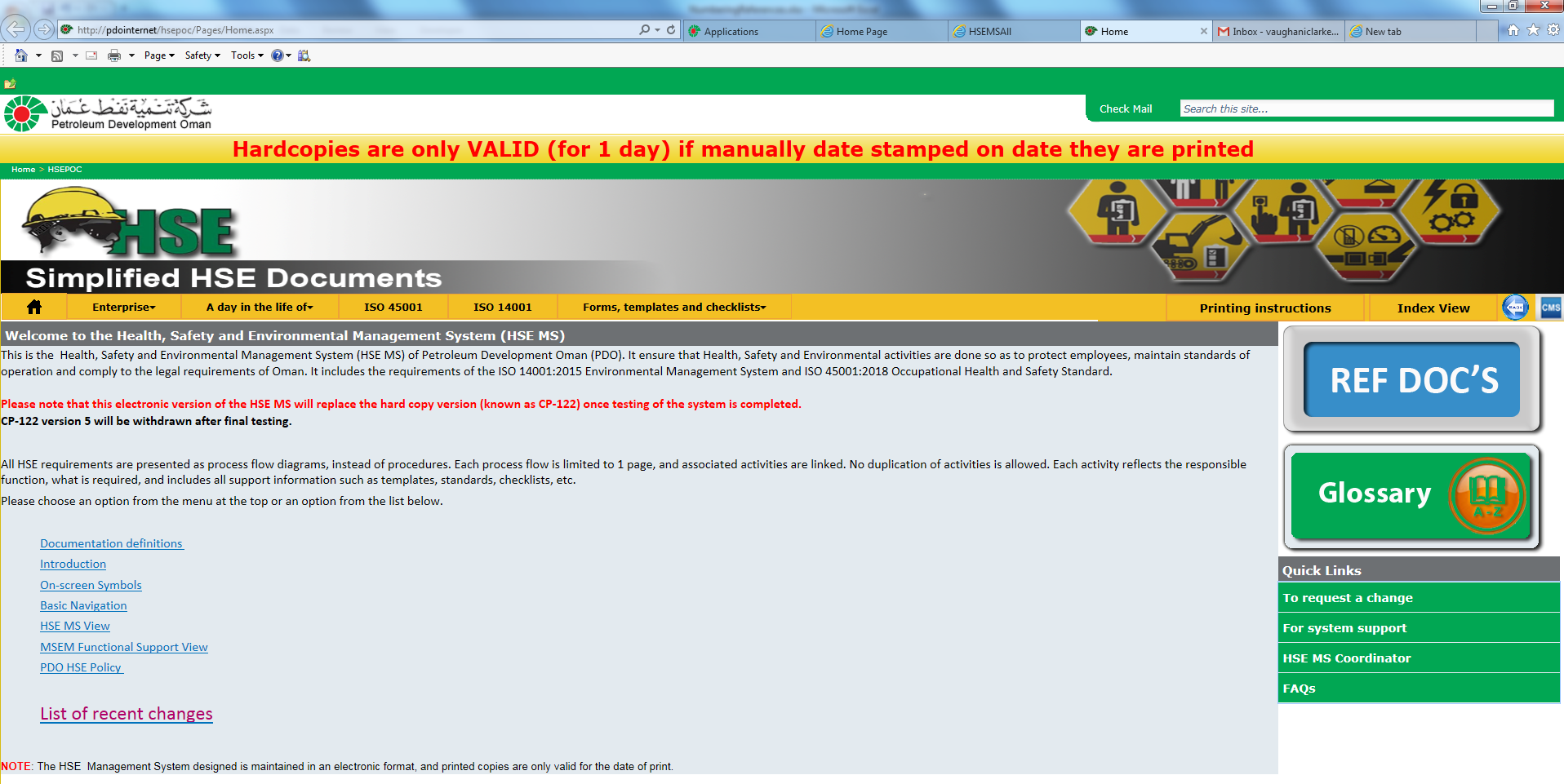 New System
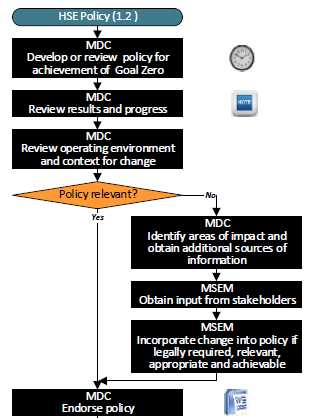 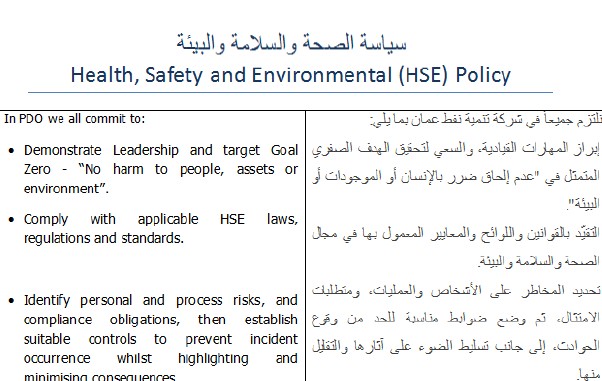 This is how the HSE Policy is developed
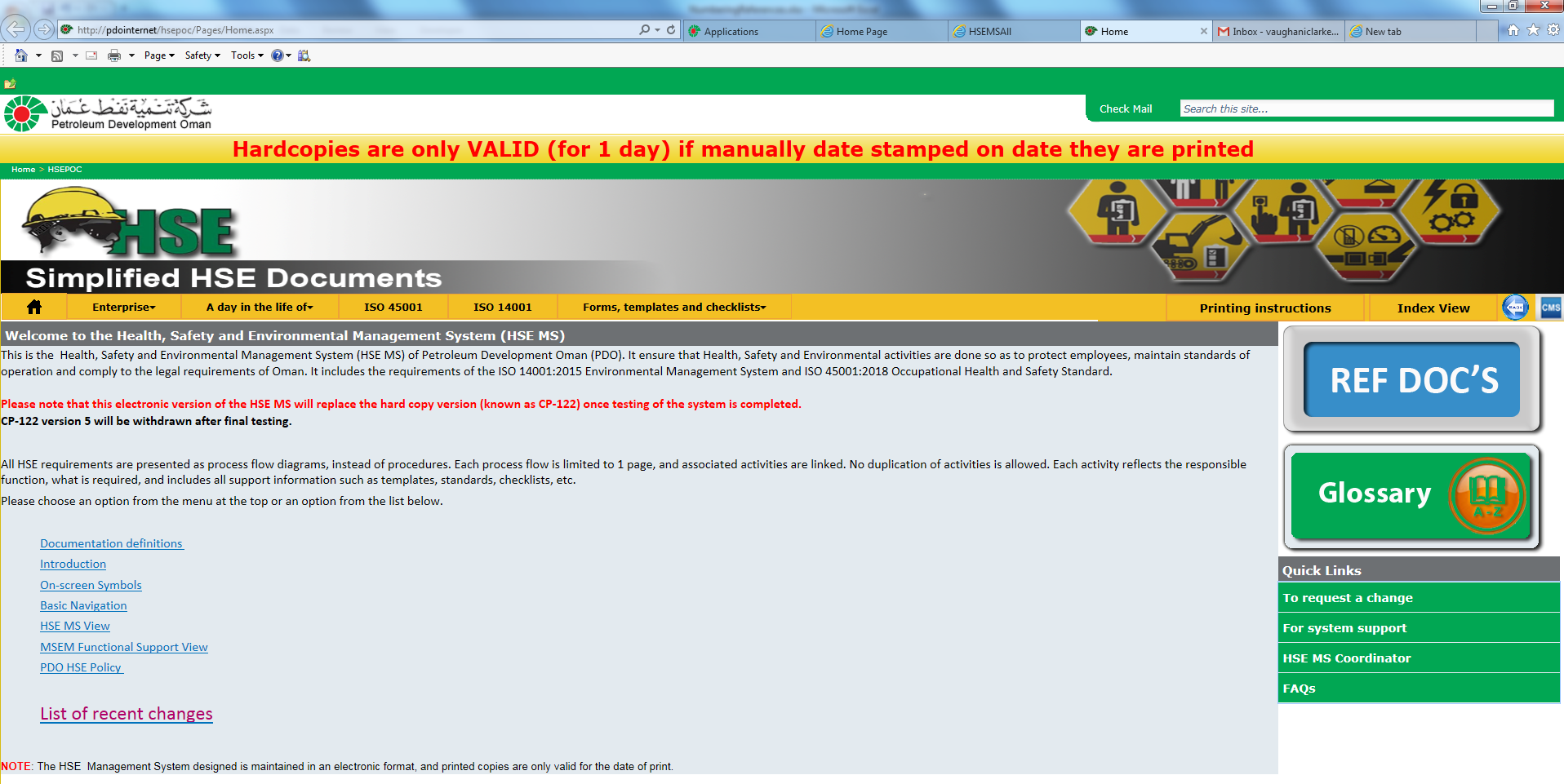 New System
Explains how to create a “Hard copy” of a screen
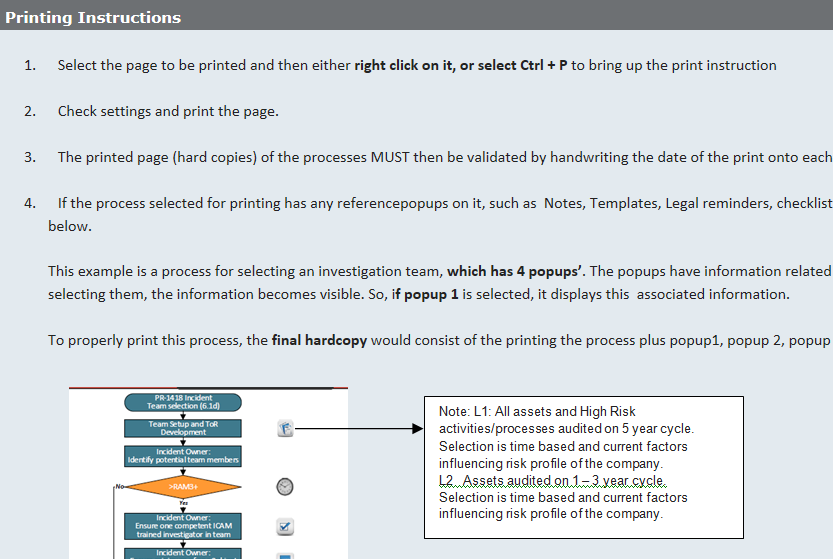 The Simplification Process
HSE-MS reduced to 6 management system elements (Called an Enterprise view)
Includes requirements of ISO 45001:2018 (H&S) and ISO 14001:2015 (Env).
HSE procedures revised into processes (Each process consists of an input, the actual activities for the process itself, and delivers an output.
Input and approval obtained from process owners (Content owners)
Each process fits on 1 page.
Each process limited to 16 activity blocks.
Activity wording per block limited to 12 words, including responsible person title.
Responsibility for each activity defined
Each activity block starts with an action verb
Processes converted to web data
Published on website
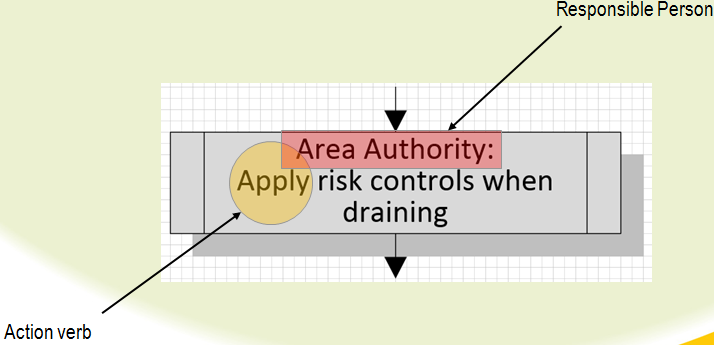 How to use the HSE-MS
Navigation
To access any part of the HSE MS, move the mouse cursor over the menu at the top. 
If a menu item contains a sub-menu, moving the mouse over the item will immediately expand the menu displaying the sub-items. 
Any sub-item can then be selected. 

When the cursor arrow becomes a HAND then you can click on it

The BACK button on the menu bar will take you back to the previous screen

To search for any specific top click on the INDEX button in the side menu bar 

To get to the MAIN SCREEN click on the HOME button in the side menu bar

To see more detail on a process flow diagram, click on the BUTTONS alongside the process blocks and text will pop up. Click outside the popup to CLOSE it.

To EXIT the system click on FILE and EXIT